Minnesota Geospatial Advisory Council
December 6, 2017
Information Technology for Minnesota Government | mn.gov/mnit
Welcome
Introductions
Approve agenda
Approve September minutes
Agenda
Agenda Item 2
Review, discuss and accept committee summaries
Agenda Item 3
Request for approval of 
Minnesota Address Point Data Standard

Geoffrey Maas, GISP
Chair, Standards Committee
Agenda Item 3
Minnesota Address Point Data Standard
>> Significant effort;
>> Many individuals and agencies involved;
>> Important resource;
>> ‘Benchmark’ for our other standard;
      (Parcels, road centerlines)
Agenda Item 3
Minnesota Address Point Data Standard
2004:		Origin: Metro-level effort – FGDC standard
2010:		First metro-level standard;

Early 2015:	NextGen9-1-1 effort – NENA standard
Fall 2016: 	Metro standard revised;

Early 2017: 	Single standard developed;

June 2017: 	Standards Committee approved a
		stakeholder review;
Agenda Item 3
Minnesota Address Point Data Standard

Public review period;
Geospatial community: local, state, regional, federal
Emergency services; NextGen9-1-1
League of Minnesota Cities
MN Association of Clerks and Fiscal Officers
Agenda Item 3
Jul 24-Sep 2017: 	Public review period;

Sept-Oct 2017:	Revisions based on input;
October 25, 2017:	Standards Committee meeting	

Nov 7, 2017:		Standards Committee voted approval
Nov 8-22, 2017:	Minor modifications acknowledged
Nov 30, 2017:		Standards Committee voted to advance it

December 6, 2017:	Offered to the GAC for approval
Agenda Item 3
Minnesota Address Point Data Standard
>> A resource built to meet our expressed needs
>> Developed within and by our community
>> Blends aspects of FGDC and NENA 
>> Reviewed and revised by our community
>> Enjoys wide-spread support
>> Attribution to carry through/inform other standards
Agenda Item 3
Minnesota Address Point Data Standard
>> 48 attributes
>> Address components
>> Landmarks, mailable address, USNG, 911
>> Management elements (source, effective date, etc.)
Agenda Item 3
Minnesota Address Point Data Standard

Request to the
Geospatial Advisory Council
to approve the proposed
Address Point Data Standard
Agenda Item 4
Proposed changes to sectors:  Higher education and metro regional government
Mark Kotz
Proposed Changes to Sectors
Change U of M and MN State to 2 Higher Education
Why?  Inclusion of other higher education organizations
Change Met Council to Metro Regional Government
Why?  Inclusion of other metro regional government, consistency with other sectors
Agenda Item 5
Committee collaboration
David Brandt
Agenda Item 6
Geospatial Data Act update
Dan Ross
Geospatial Data Act
Introduced in both the House (HR 4395) and Senate (S.2128) - GIS Day
Senator Klobuchar (co-sponsor)
Kickoff held in Washington DC 
Many organizations present
Looking for additional support
GAC, GIS/LIS,                                              U of M, Minnesota                                            State University                                    System
American Association of Geographers (AAG) 
American Geosciences Institute (AGI) 
Association of Research Libraries (ARL) 
Blue Raster, LLC 
Boundless Spatial, Inc. 
Cartegraph Systems, Inc. 
Cartography and Geographic Information Society (CaGIS) 
Cityworks – Azteca Systems, LLC 
Davey Resource Group, Inc. 
Dewberry 
DigitalGlobe 
Esri 
GeoComm, Inc. 
GIS Certification Institute  
GISinc 
Geographic and Land Information Society (GLIS) 
Geospatial Information & Technology Association (GITA) 
InfoGeographics, Inc. 
International Association of Assessing Officers (IAAO) 
MDA Information Systems, LLC 
MidAmerica GIS Consortium (MAGIC) 
National Association of Counties (NACo) 
National Association of State Chief Information Officers (NASCIO) 
National League of Cities (NLC) 
National States Geographic Information Council (NSGIC) 
National Tribal Geographic Information Support Center (NTGISC) 
1Spatial, Inc. 
SharedGeo 
Tesla Government, Inc. 
United States Geospatial Intelligence Foundation (USGIF) 
University Consortium for Geographic Information Science (UCGIS) 
Urban and Regional Information Systems Association (URISA) 
Women in GIS (WiGIS)
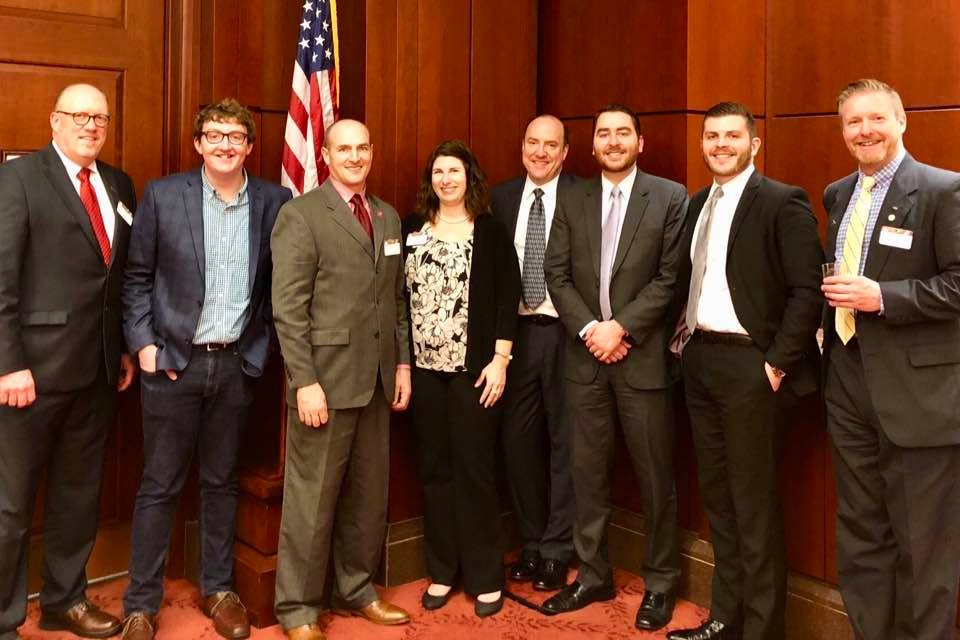 Agenda Item 7
NAIP Imagery Possible Licensing
Jeff Bloomquist
NAIP
National Agriculture Imagery Program (NAIP) program is considering moving to a licensed model. If FSA does move to that model, it will likely have a significant impact on the availability of imagery for Minnesota.
Why a potential move?
Cost-saving measure
Cost-share partners have been $3.1M short over the past few years 
Removing NAIP from the public domain will have impacts to other agencies
Licensed data cannot be shared with other departments or the public
NAIP
More info on possible changes to NAIP program:
https://www.gislounge.com/naip-aerial-imagery-might-moved-public-domain-licensing-model/
https://www.fgdc.gov/organization/coordination-group/meeting-minutes/2017/november/naip-2019-cg-20171114.pdf
https://www.fgdc.gov/organization/coordination-group/meeting-minutes/2017/november/naip-2019-cg-20171114.pdf
Agenda Item 8
Sector report:  

Metro Cities
Cory Richter
Quick Look
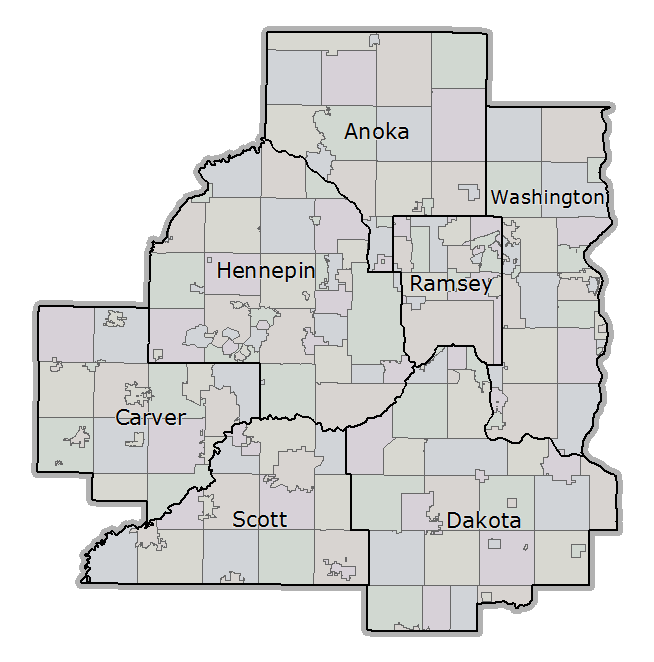 182 communities
3 million+ people
2016 pop. estimates
45 communities < 1,000 people
Top ten communities 1,298,919 people
Image courtesy Metropolitan Council
[Speaker Notes: 124 communities have less than 10,000 people
More than 100 languages are spoken in the state

Minneapolis 419952 
St. Paul 304442 
Bloomington 88299 
Brooklyn Park 80450 
Plymouth 75452 
Woodbury 68349 
Eagan 68223 
Maple Grove 66401 
Blaine (Anoka Co. part) 64188 
Eden Prairie 63163]
Sometimes finding them is a challenge
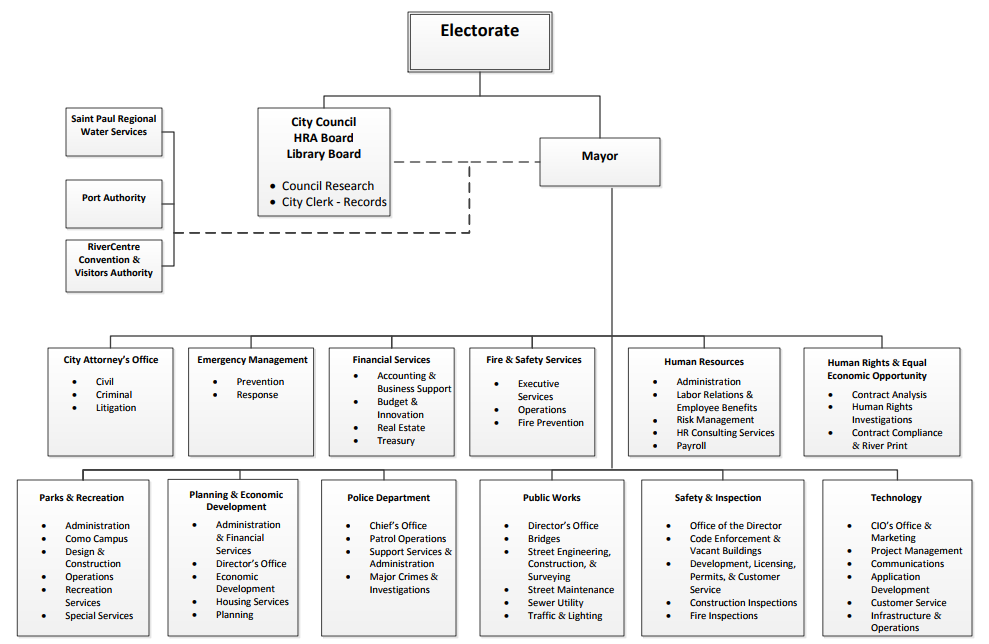 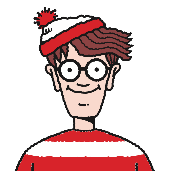 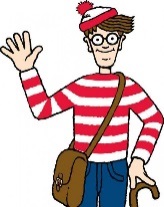 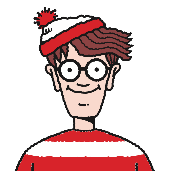 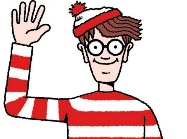 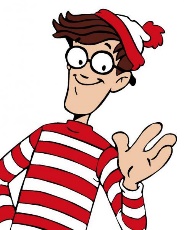 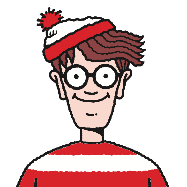 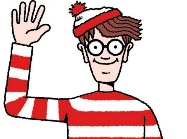 [Speaker Notes: There is a lot of variability in how many GIS people are at a city and where they are housed in the org structure. Many cities have 3rd party vendors or use the County as their GIS dept.]
GIS folks in cities are like Swiss Army Knives
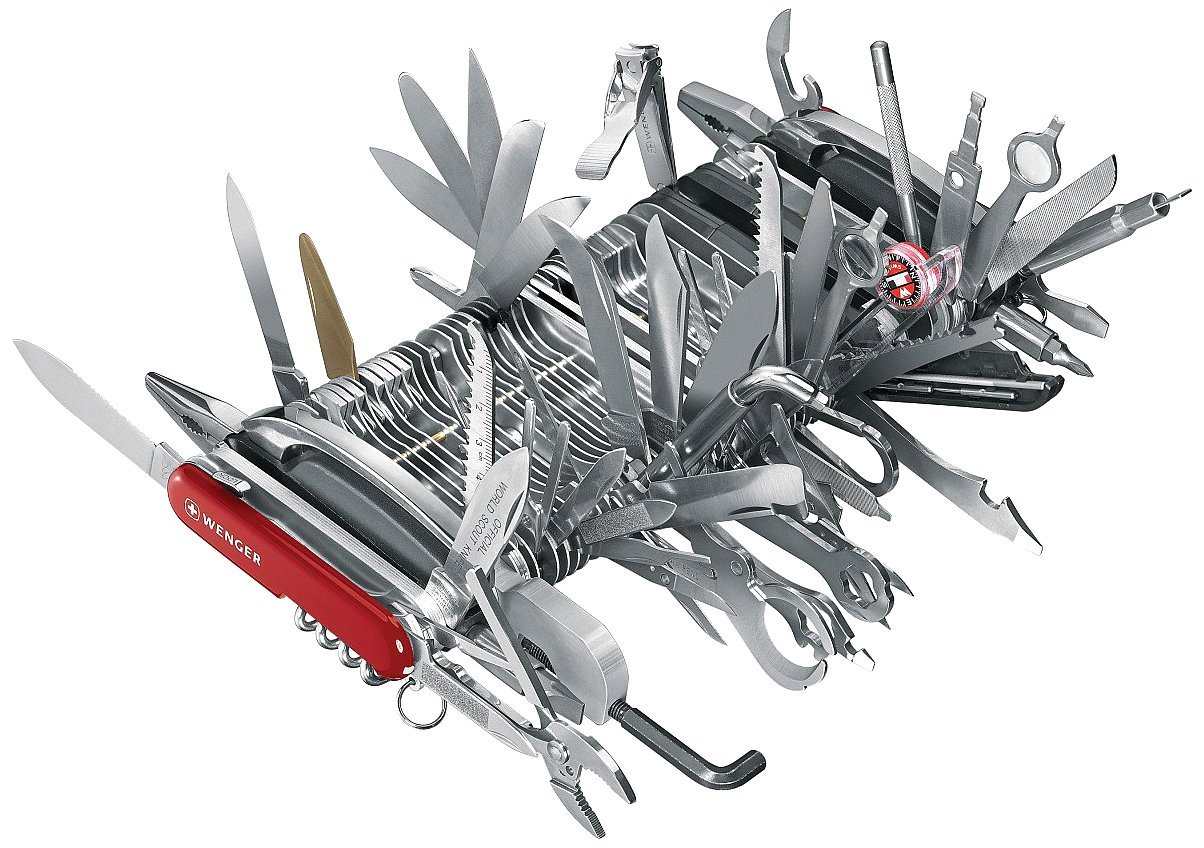 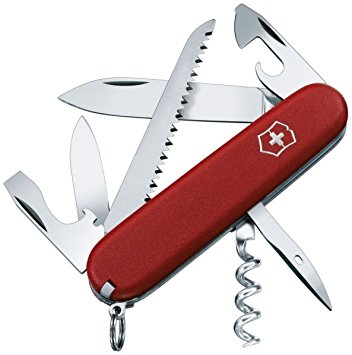 More than just maps…
Dataset creation and maintenance
  Data Analysis
  Server administration
  Application Development 
  Strategic planning and project management
  Supporting many functions in municipal government
  Public relations
  Community involvement
      …and yes, they still make maps
Crime Analysis & Emergency Management
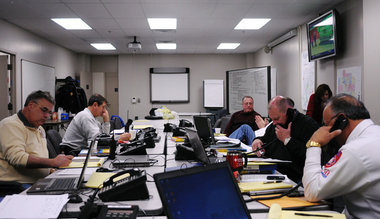 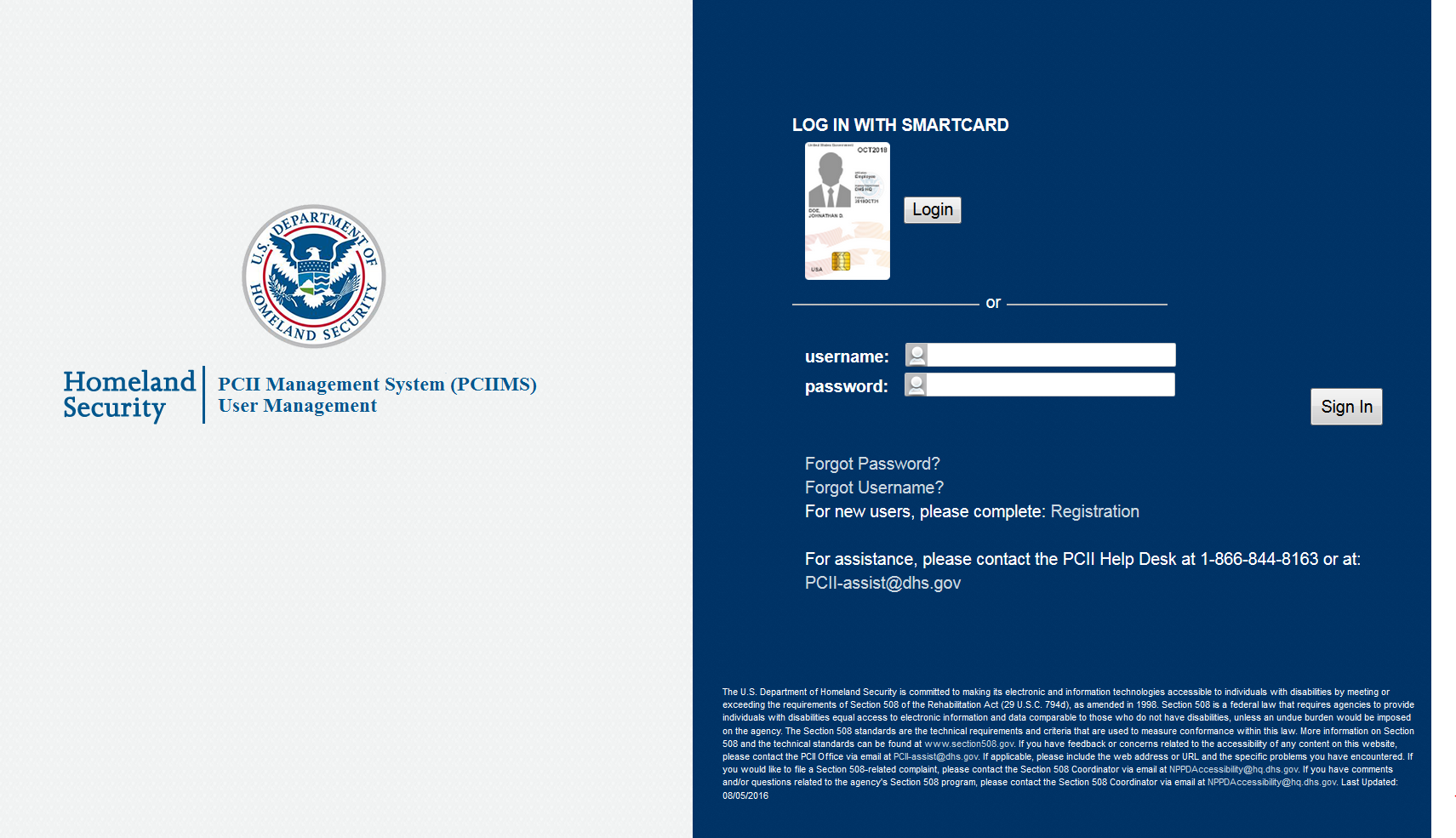 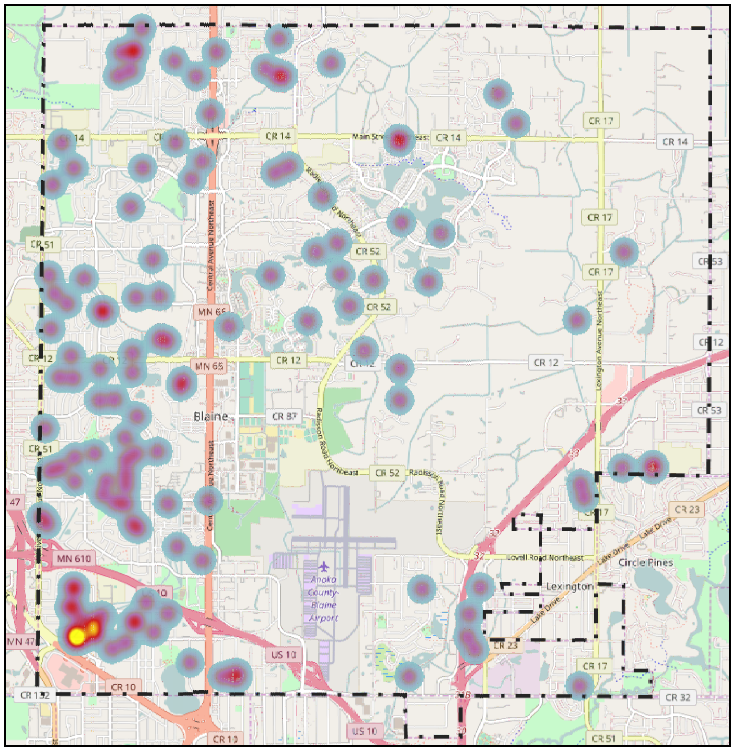 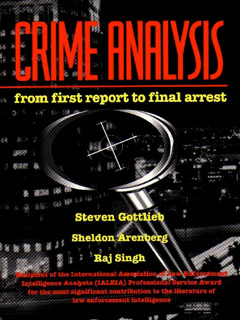 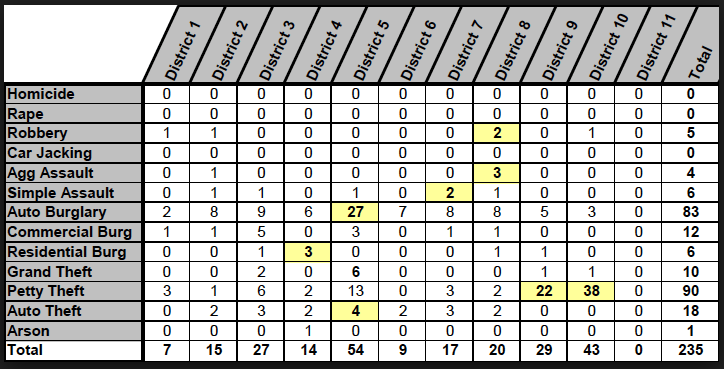 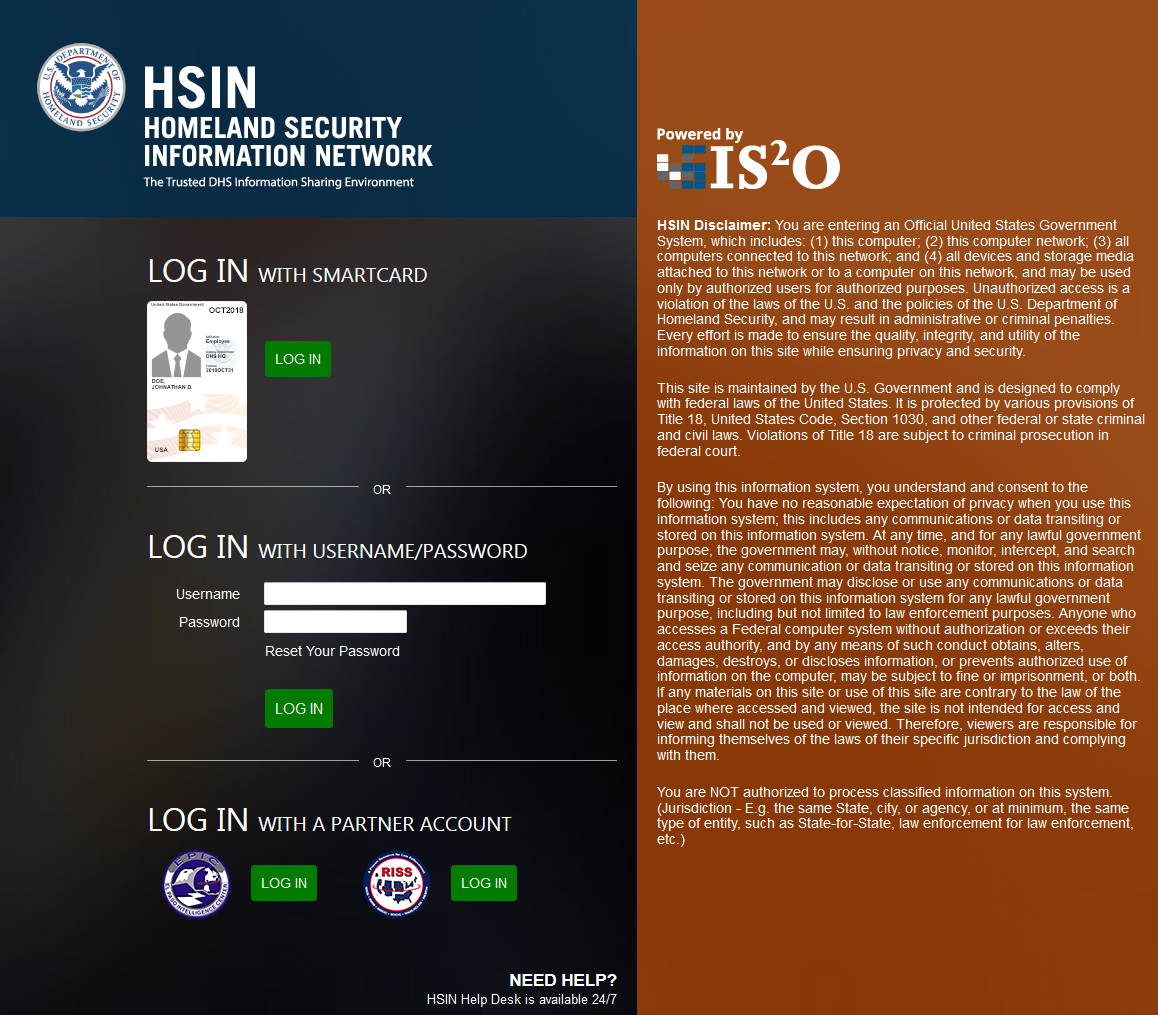 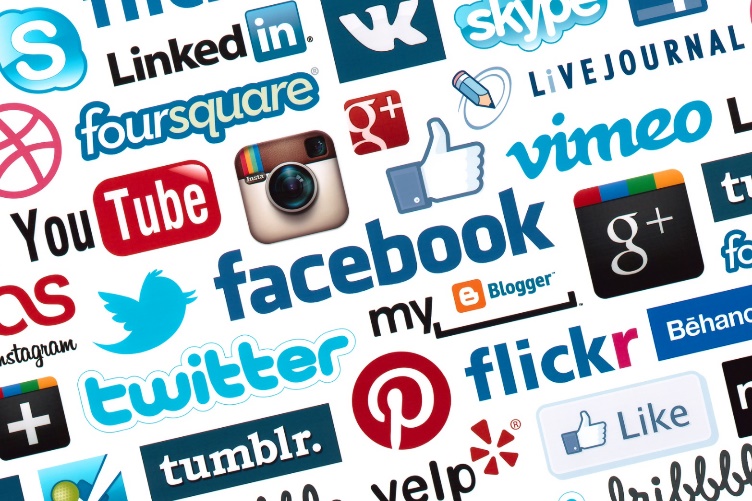 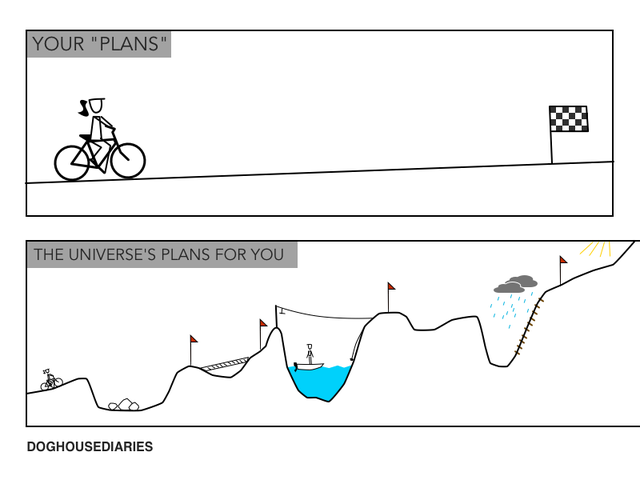 Facing Obstacles
GAC Guiding Principles
Promote effective investments in geospatial information
Promote geospatial information as a shared public resource
Support the establishment and use of geospatial standards and best practices
Champion collaboration among geospatial practitioners and related stakeholders
Educate and inform policymakers about the value and use of geospatial technology
Provide a forum for ideas and issues to be shared and acted upon by the geospatial community
Encourage all council sectors to contribute to the state geospatial infrastructure
Encourage all council members to communicate outcomes with relevant stakeholders
Encourage geospatial education at all levels
Budget
People
Training
Technology
Lack of data and/or data with missing attributes
Communication
[Speaker Notes: Budget
People
Training
Technology
Lack of data and/or data with missing attributes
Communication]
Break - Networking
Agenda Item 10
2018 projects and initiatives prioritization exercise 
Mark Kotz
Why Create Priorities?
To create a voice for the MN geospatial community
To direct work plans of the GAC and its committees
To recommend to MnGeo
To allow other organizations to compare priorities and align efforts
To inform outreach and policy related efforts
GAC Priorities Process
Create a list of proposed projects and initiatives
Existing and new
Assess the value of each – degree of business need
GAC members advocate for sectors
100% response!
Assess likelihood of success (owner, team, champion, funding)
Preliminary priority calculation
GAC discusses and adjusts
Value Score
Likelihood of Success
Agenda Item 11
DEM hydro-modification 
Sean Vaughn, Co-Chair 3D Geomatics Committee
DEM HYDRO-MODIFICATION  An Introduction
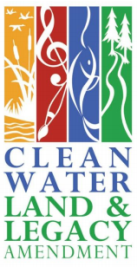 Sean Vaughn | GIS Hydrologist – LiDAR Data Steward
MN.IT Services @ DNR | MN DNR Geospatial Water Resources Team
36
12/6/2017
Agenda
Agenda
Introduction
4-Things
Me – My Background
LiDAR 
Digital Dams
DEM Hydro-modification
What is it
Why is it required
hDEM Standard
Water Quality Framework
Takeaways
MN.IT Services @ DNR | MN DNR Geospatial Water Resources Team
12/6/2017
38
Introduction
Introduction
What Brings Me Here Today …
MN.IT Services @ DNR | MN DNR Geospatial Water Resources Team
12/6/2017
40
Introduction
Introduction
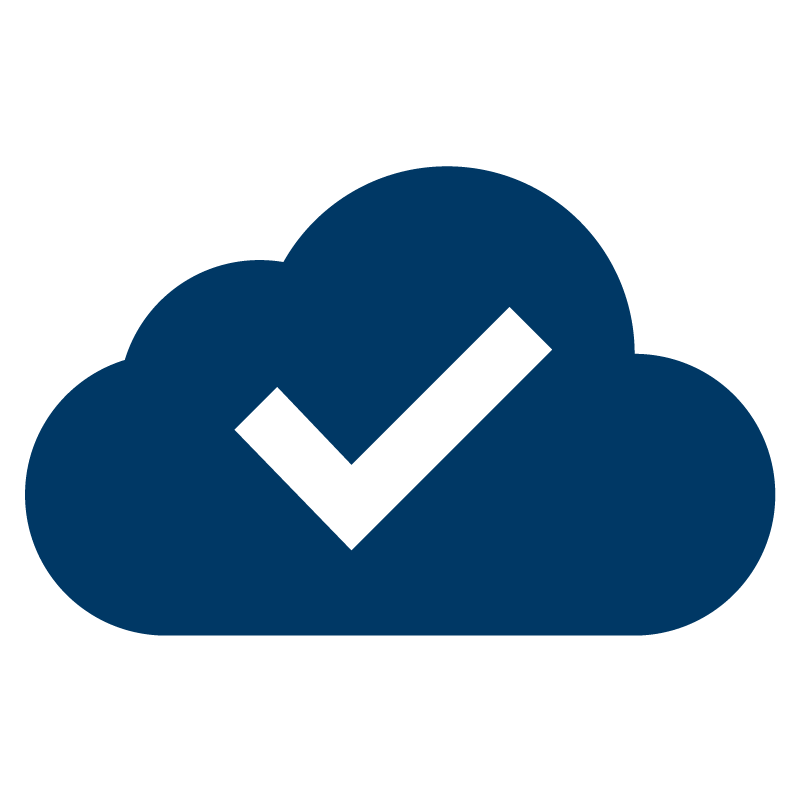 Attending the GAC Meetings for the Last Year
Four Topics Have Come Up
DEM Hydro-modification (hDEM)
DEM-derived Hydrography Generation
LCCMR Proposal & Letter of Support
DNR Culvert Application
3D Geomatics Committee Development
MN.IT Services @ DNR | MN DNR Geospatial Water Resources Team
12/6/2017
41
Introduction
Attending the GAC Meetings for the Last Year
Four Topics Have Come Up
DEM Hydro-modification (hDEM)
DEM-derived Hydrography Generation
LCCMR Proposal & Letter of Support
DNR Culvert Application
3D Geomatics Committee Development
MN.IT Services @ DNR | MN DNR Geospatial Water Resources Team
12/6/2017
42
Introduction
Attending the GAC Meetings for the Last Year
Four Topics Have Come Up
DEM Hydro-modification (hDEM)
DEM-derived Hydrography Generation
LCCMR Proposal & Letter of Support
DNR Culvert Application
3D Geomatics Committee Development
Be poised to provide support for a second funding attempt at NXG-Hydro
MN.IT Services @ DNR | MN DNR Geospatial Water Resources Team
12/6/2017
43
Introduction
Attending the GAC Meetings for the Last Year
Four Topics Have Come Up
DEM Hydro-modification (hDEM)
DEM-derived Hydrography Generation
LCCMR Proposal & Letter of Support
DNR Culvert Application
3D Geomatics Committee Development
Be poised to provide support for a second funding attempt at NXG-Hydro
Topics for future presentations
MN.IT Services @ DNR | MN DNR Geospatial Water Resources Team
12/6/2017
44
Introduction
Attending the GAC Meetings for the Last Year
Four Topics Have Come Up
DEM Hydro-modification (hDEM)
DEM-derived Hydrography Generation
LCCMR Proposal & Letter of Support
DNR Culvert Application
3D Geomatics Committee Development
Be poised to provide support for a second funding attempt at NXG-Hydro
Topics for future presentations
MN.IT Services @ DNR | MN DNR Geospatial Water Resources Team
12/6/2017
45
Me
Introduction
Before DEMs, Let’s Talk About Me…
MN.IT Services @ DNR | MN DNR Geospatial Water Resources Team
12/6/2017
47
Sean Vaughn - Background
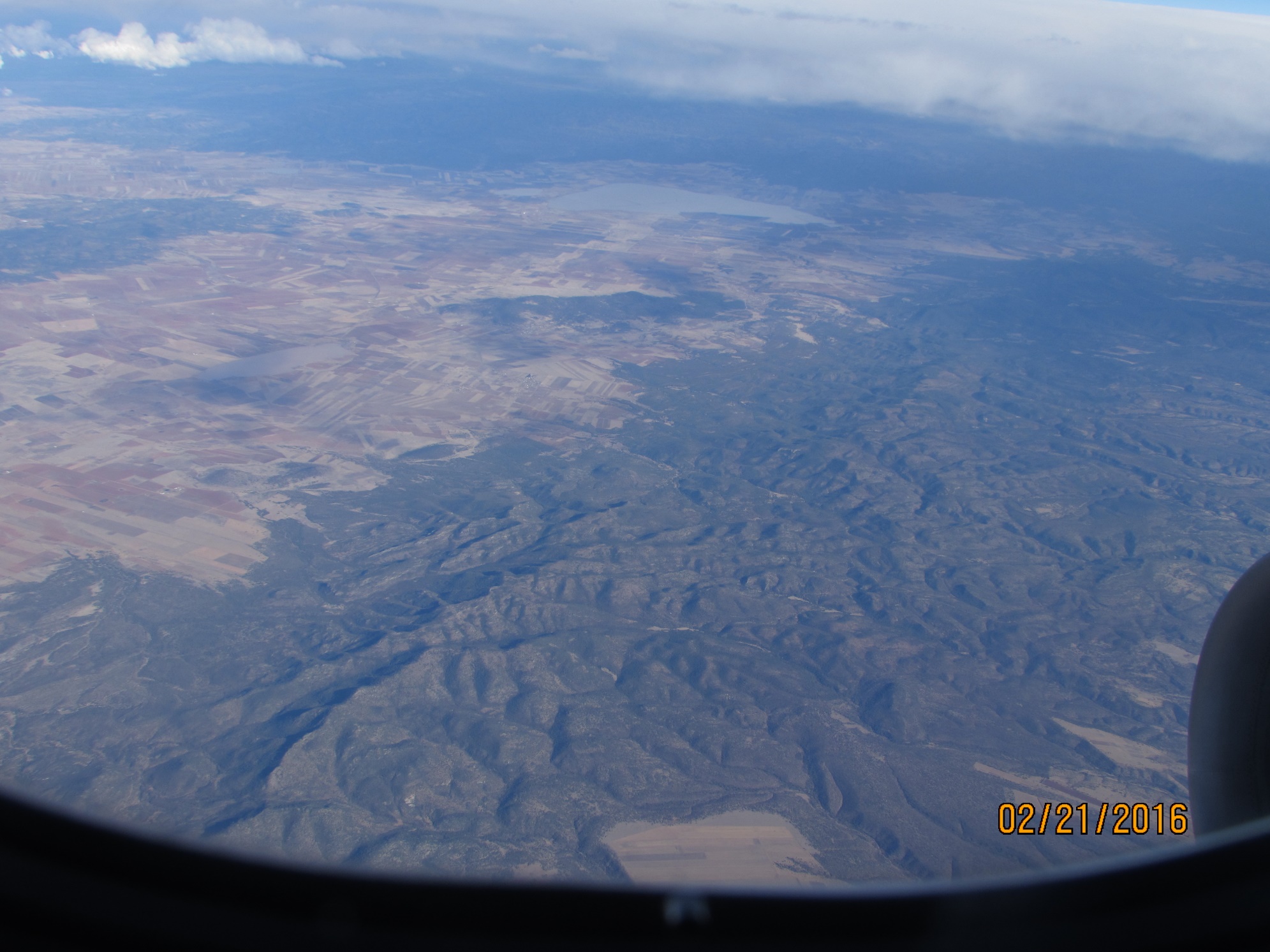 30+ Years of Looking Down from Above, 27+ Years with DNR
Determining where water flows on the landscape
Map Making for DNR Since 1990 | GIS Since 1994
First GIS Job - U of MN, Green Hall, Digitizing Soils Data
Early Developer of FEMA Flood Map Digitization (1997)
Created the DNR Watershed Delineation Project (1998 – 2010)
New Watersheds for Minnesota | 60K Edits to Watercourses | Updated WBD
Active Member of former Elevation and Hydrography Committees (1999 – 2011)
Chair of the LiDAR Research and LiDAR Committee
MN.IT Services @ DNR | MN DNR Geospatial Water Resources Team
12/6/2017
48
Sean Vaughn - Background
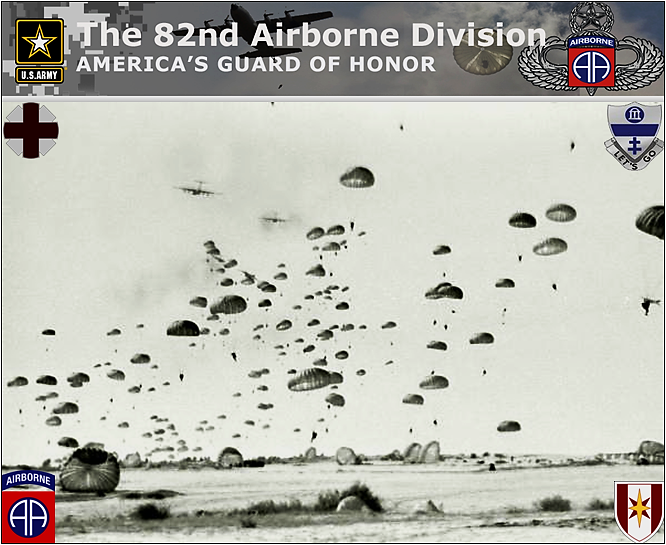 December is my Anniversary Month with DNR 
Fresh out of the Army, walked into Cambridge DNR in December 1989 to volunteer
The Army teaches you about topography
I also learned what the landscape looks like from above…
MN.IT Services @ DNR | MN DNR Geospatial Water Resources Team
12/6/2017
49
Sean Vaughn - Background
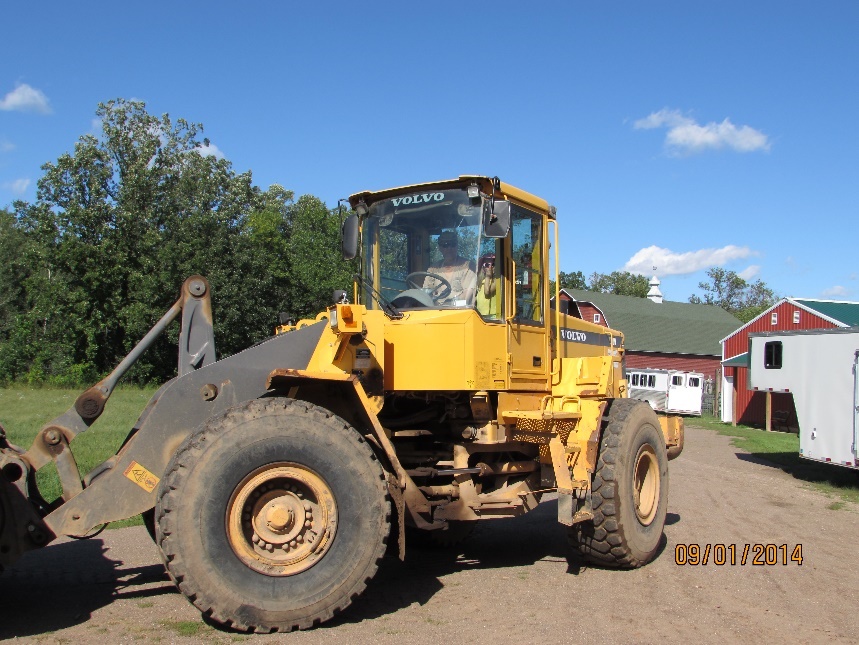 Family has been in the Gravel Mining Business Since 1917.
Family owns 657 Acres of Land
Family has owned/operated MPCA Regulated Landfill since 1990
Landscape Alteration
Water Routing
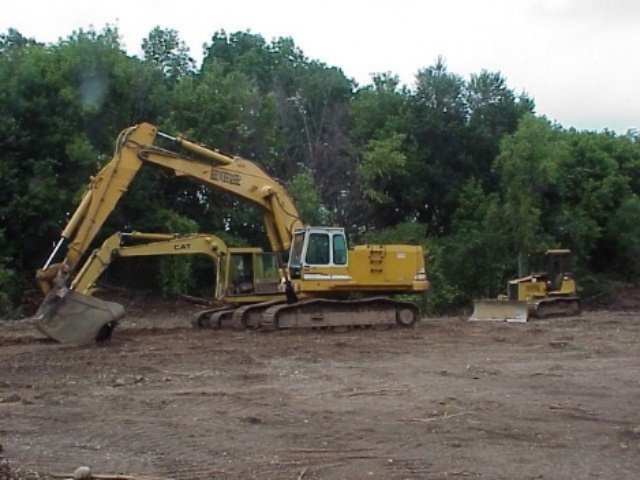 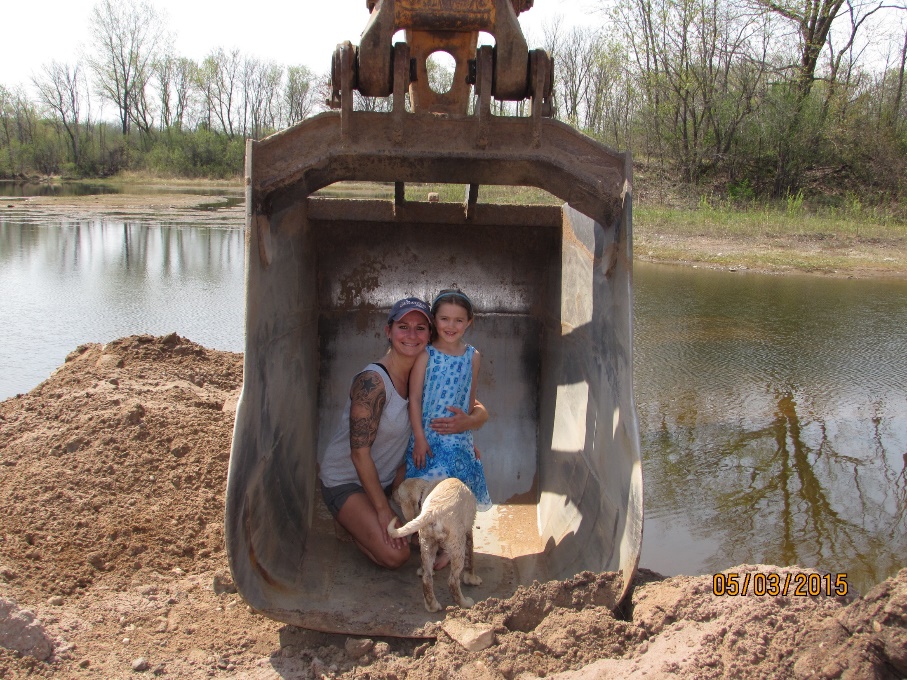 Excavation
Dewatering
Wetland Mitigation
MN.IT Services @ DNR | MN DNR Geospatial Water Resources Team
12/6/2017
50
Sean Vaughn - Background
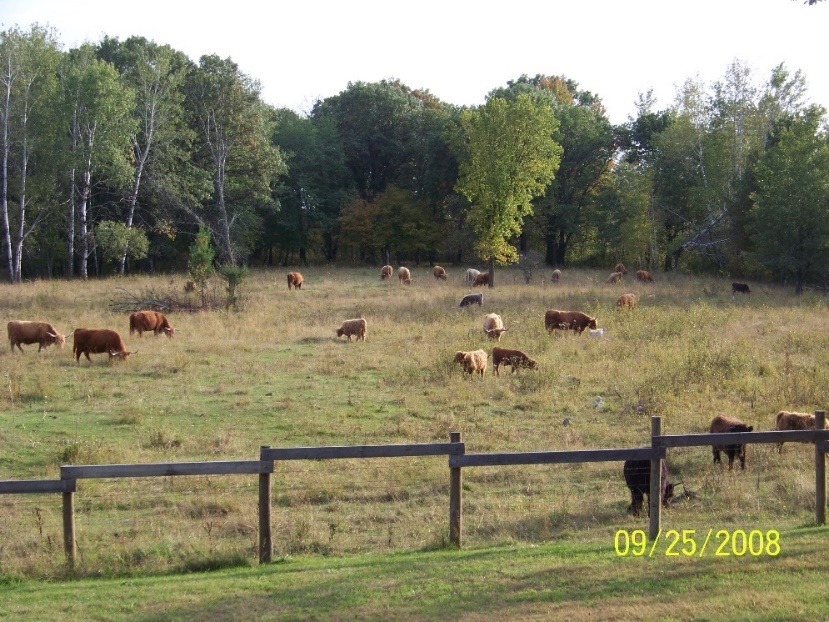 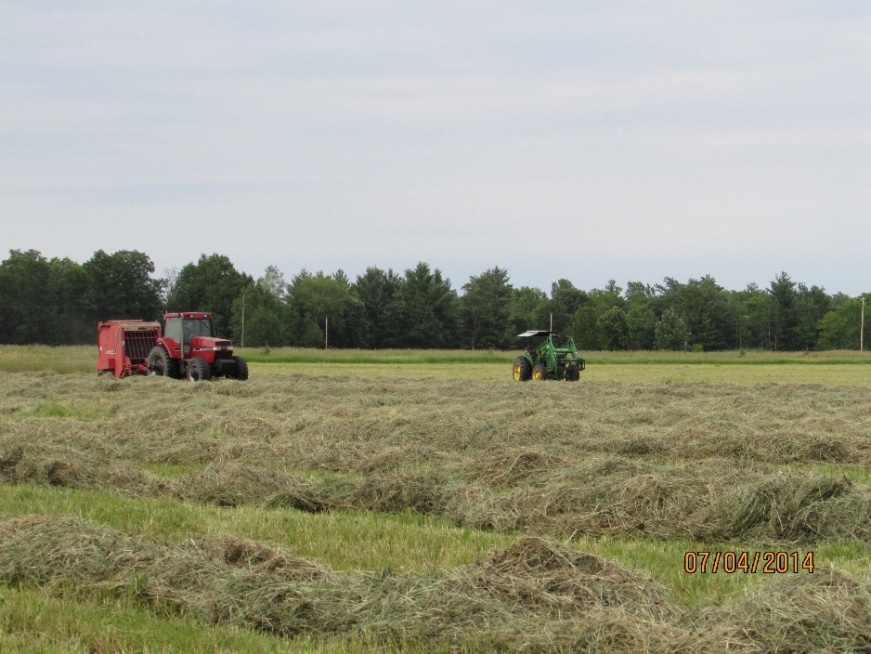 An Understanding of Cattle and Agriculture Production
Profit? - The Bottom Line in Ag Production and Conservation Practices.
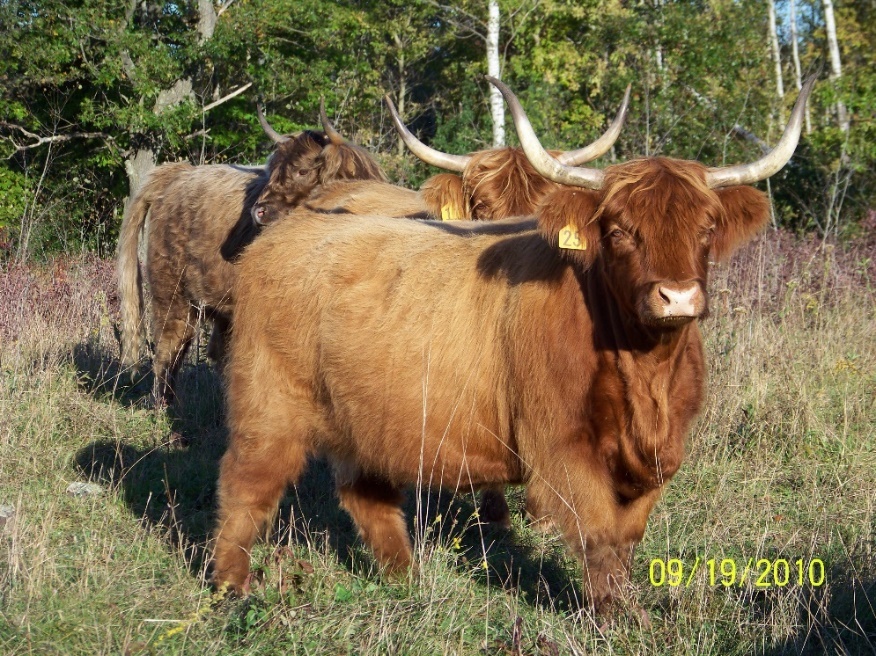 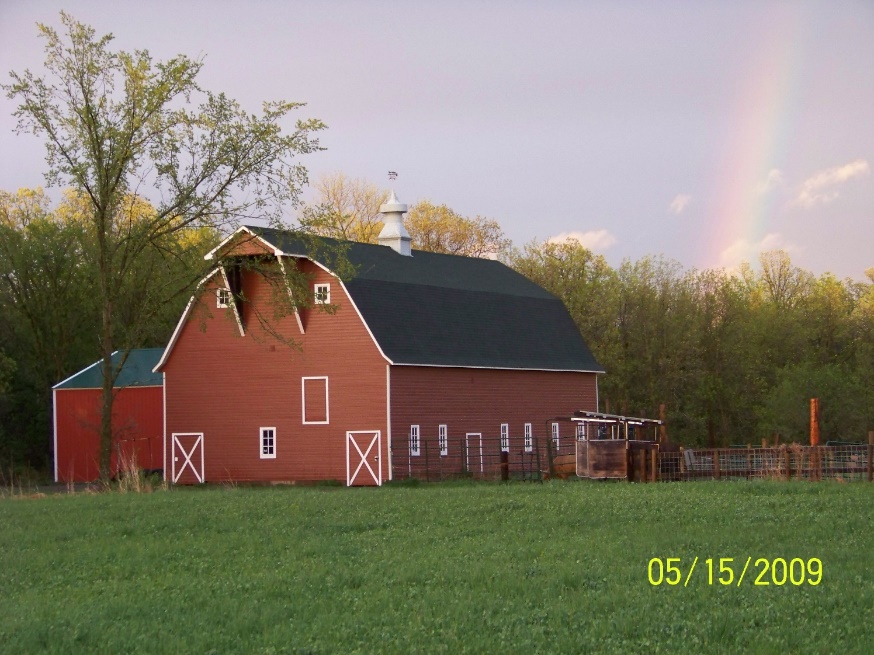 Cattle Impacts on 
soil structure
Cost Share Programs
Manure 
Management
Erosion
MN.IT Services @ DNR | MN DNR Geospatial Water Resources Team
12/6/2017
51
Personal Evolution
Introduction
Personal Evolution…
MN.IT Services @ DNR | MN DNR Geospatial Water Resources Team
12/6/2017
53
Sean Vaughn - Background
Field Inspection – Groundtruthing (1992)
Depressions & Impressions
Drainage Discoveries
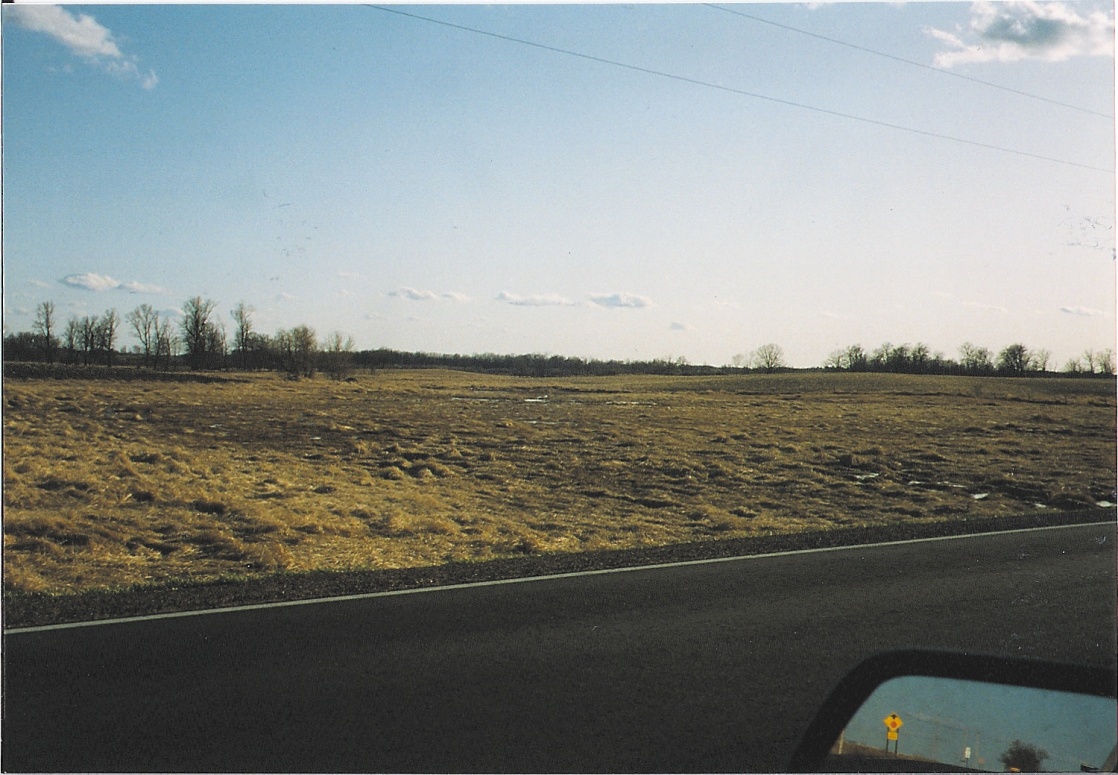 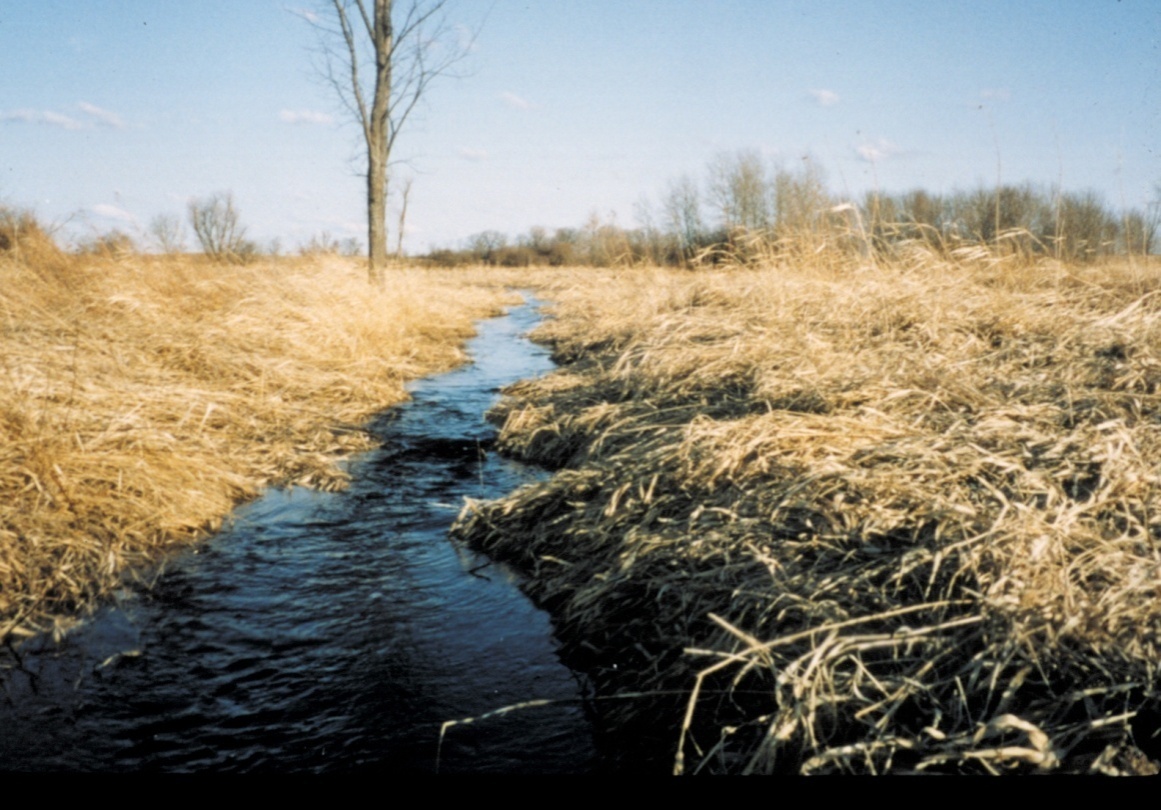 MN.IT Services @ DNR | MN DNR Geospatial Water Resources Team
12/6/2017
54
Sean Vaughn - Background
Field Inspection – Aerial Review  (1992)
Oblique Photos Indicate Linear Signatures of Ditching
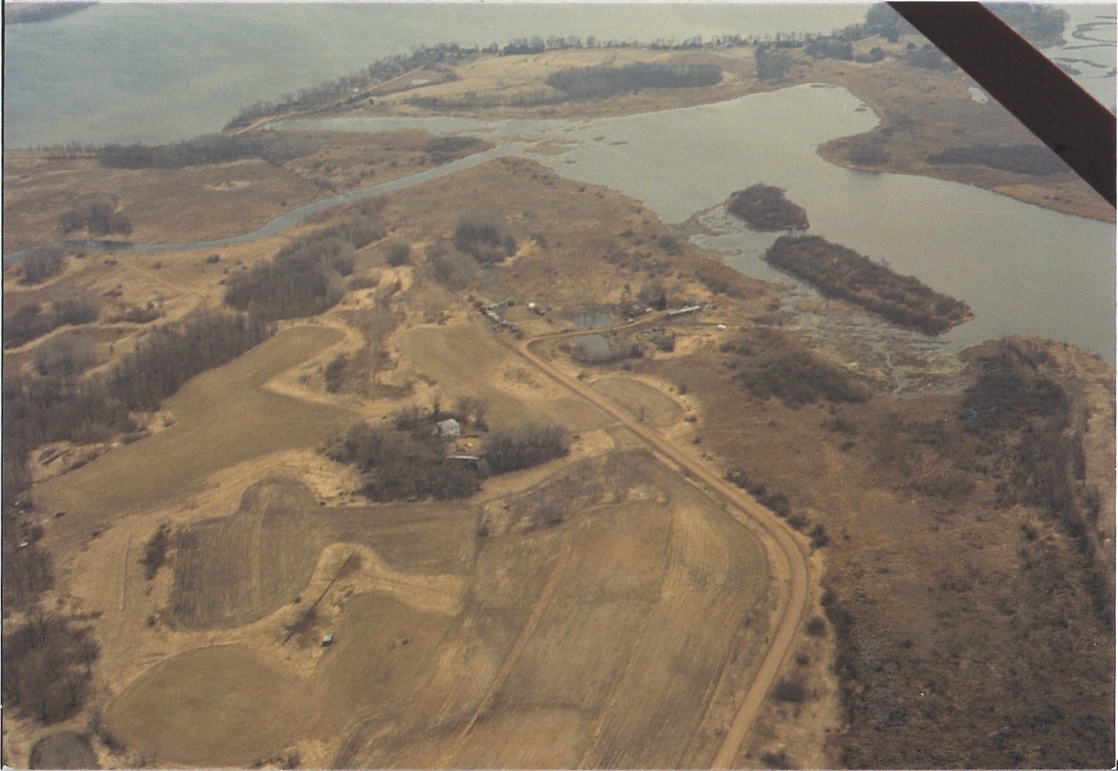 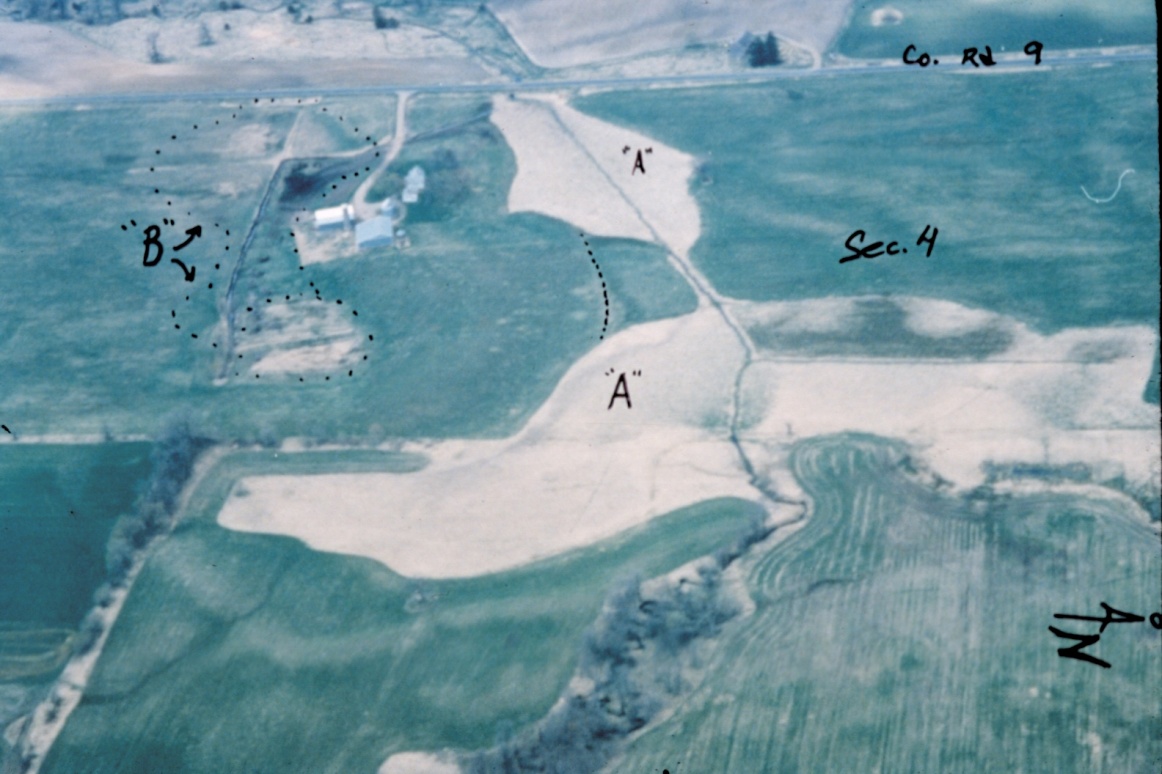 LiDAR Captures this Detail
MN.IT Services @ DNR | MN DNR Geospatial Water Resources Team
12/6/2017
55
Sean Vaughn - Background
One Dimensional Planar View – Manual GIS  (1992 - 1994)
Manual Illustration
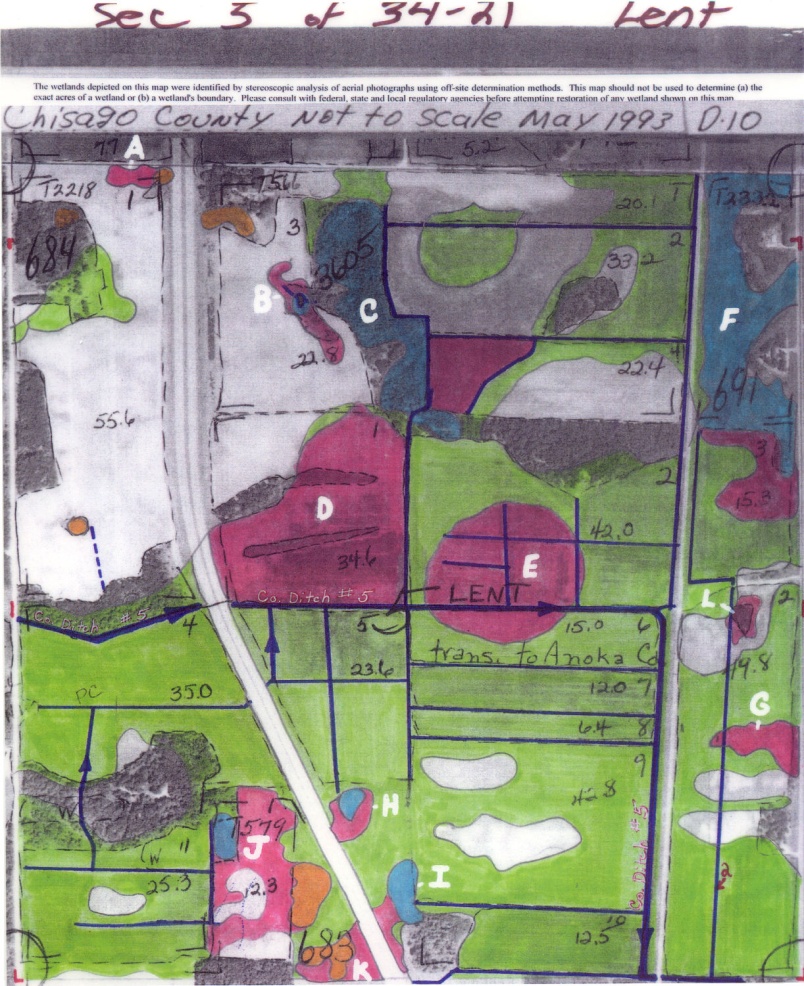 Manual Interpretation
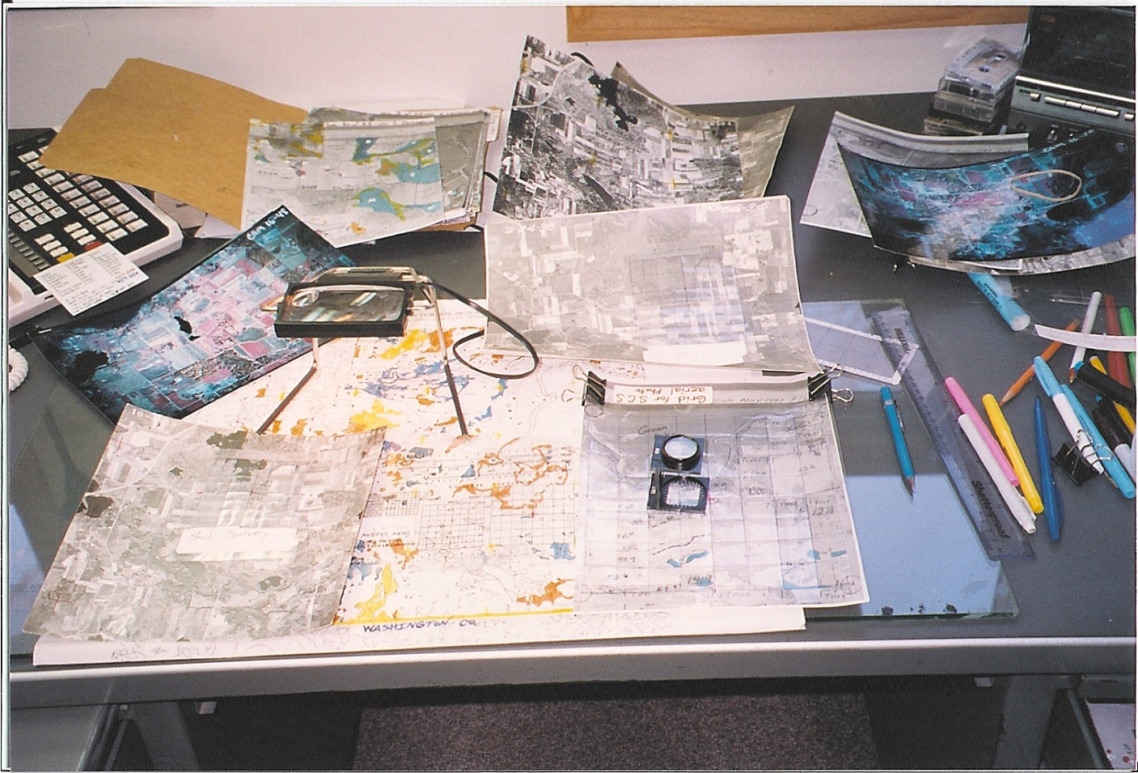 MN.IT Services @ DNR | MN DNR Geospatial Water Resources Team
12/6/2017
56
Sean Vaughn - Background
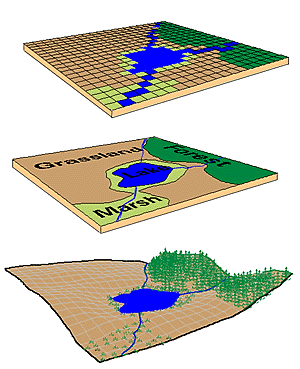 Raster
GIS Brings It All Together – (1994)
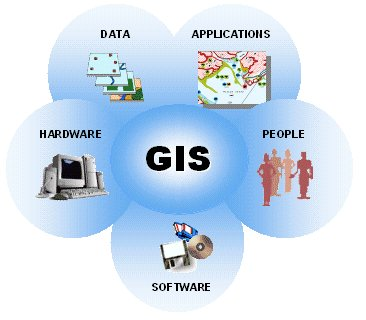 GIS – Innovation
Vector
Landscape
U of MN – Green Hall
MN.IT Services @ DNR | MN DNR Geospatial Water Resources Team
12/6/2017
57
Sean Vaughn - Background
Field Inspection – DRGs & DOQs (Mid 1990’s – Mid 2000’s)
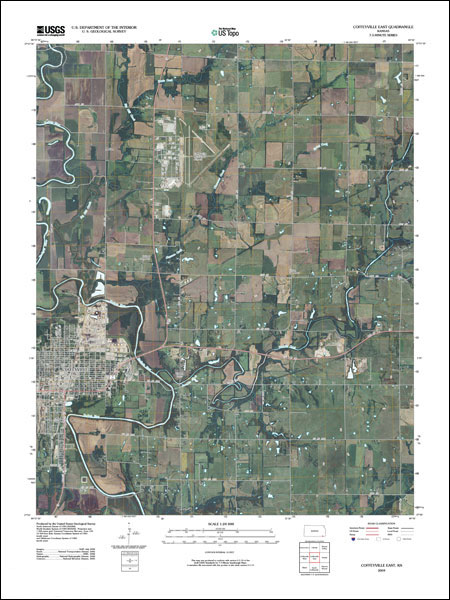 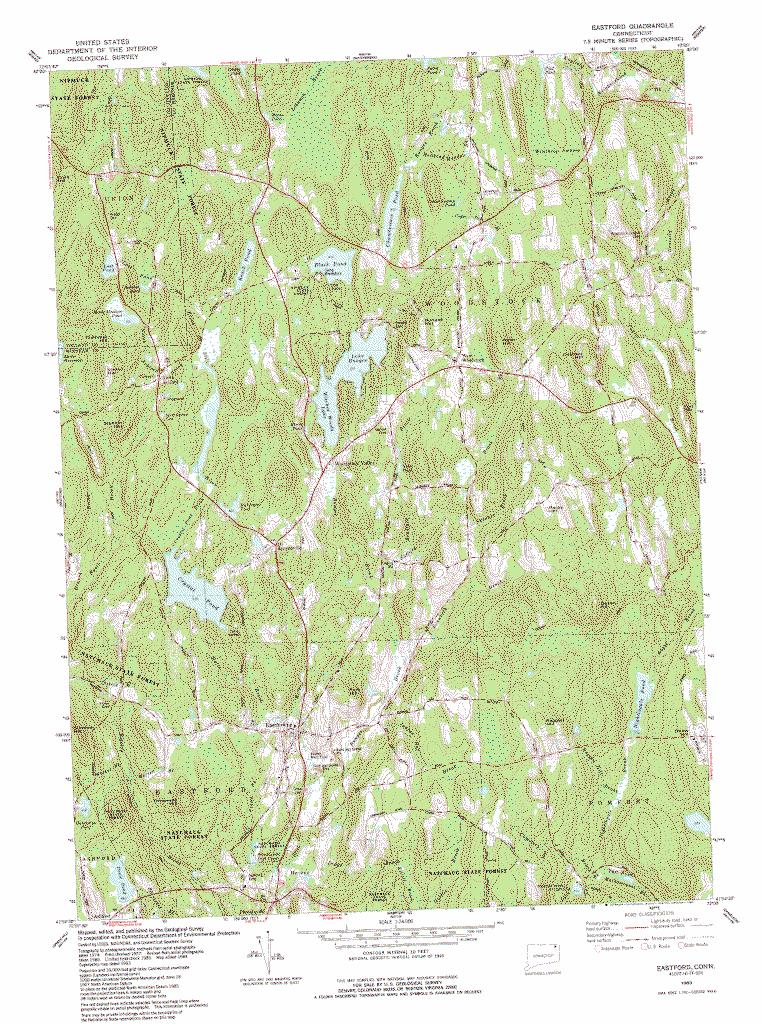 MN.IT Services @ DNR | MN DNR Geospatial Water Resources Team
12/6/2017
58
Sean Vaughn - Background
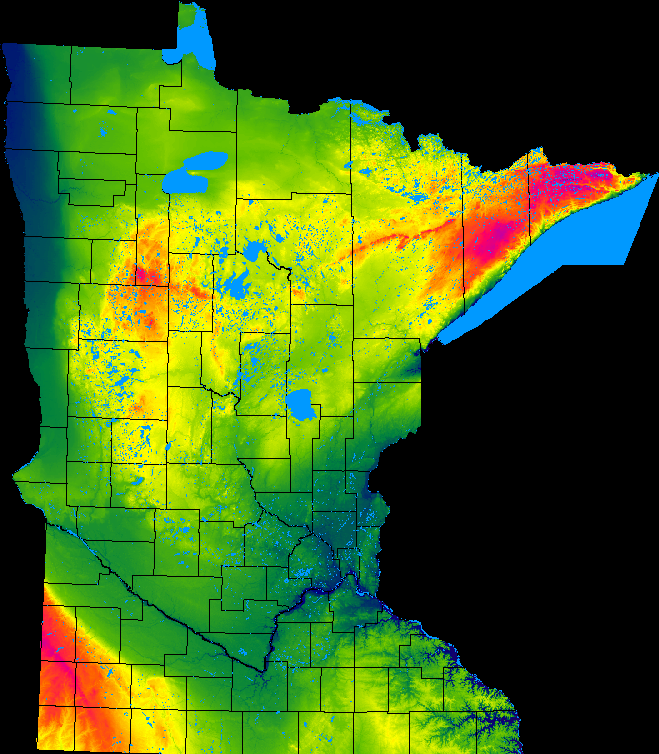 Creation of the 30-meter DEM
The 30-meter DEM was used to create the DOQs
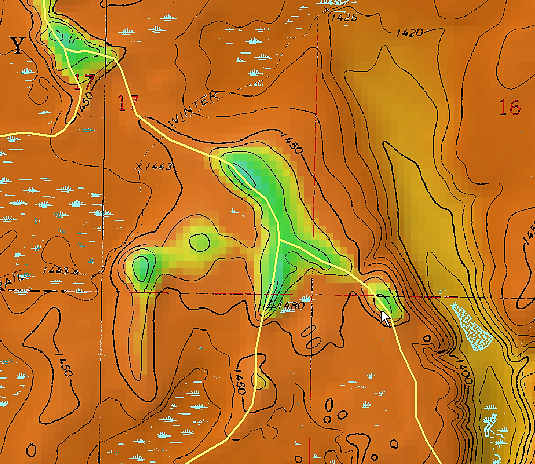 MN.IT Services @ DNR | MN DNR Geospatial Water Resources Team
12/6/2017
59
Sean Vaughn Hydro Background | Hydrography  LiDAR  Point Cloud  DEM  Hydrography
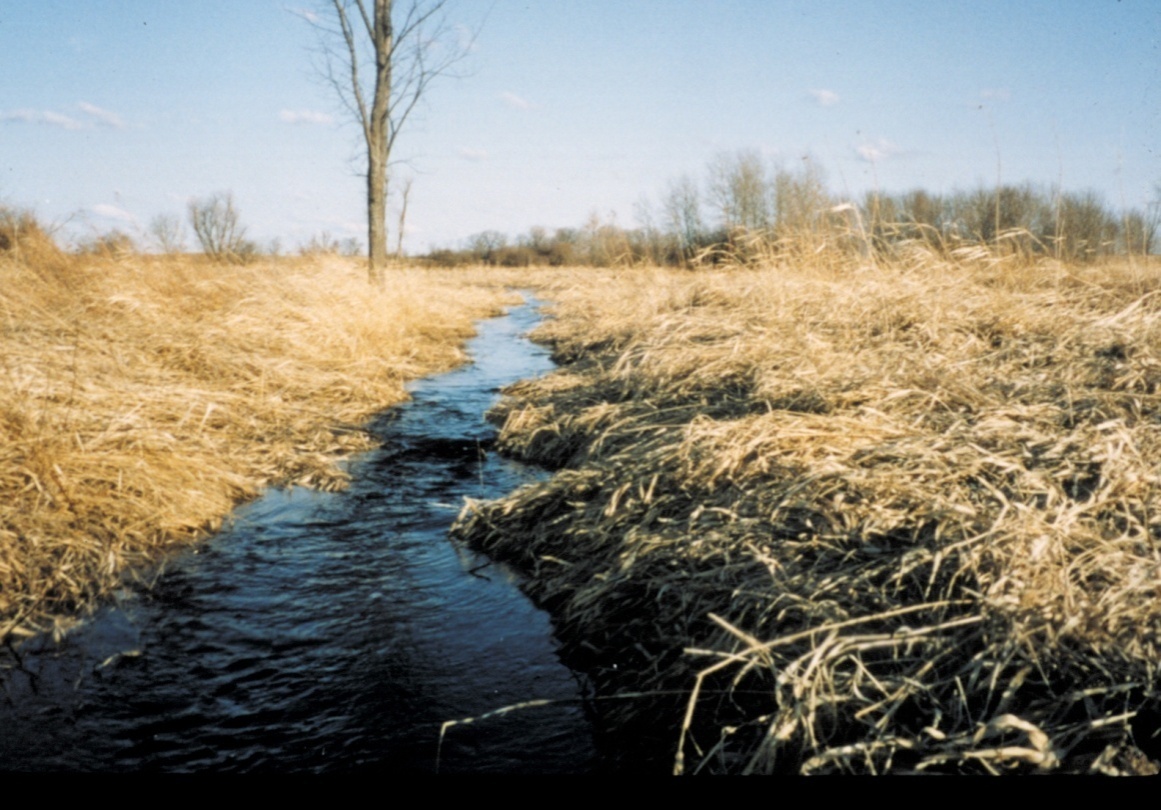 LiDAR products allow me identify all of those hydrography features from one high accuracy data set
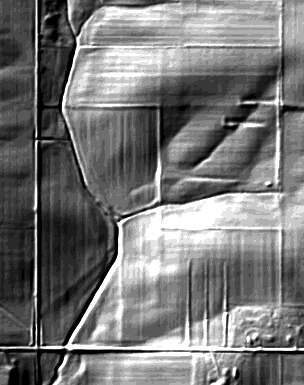 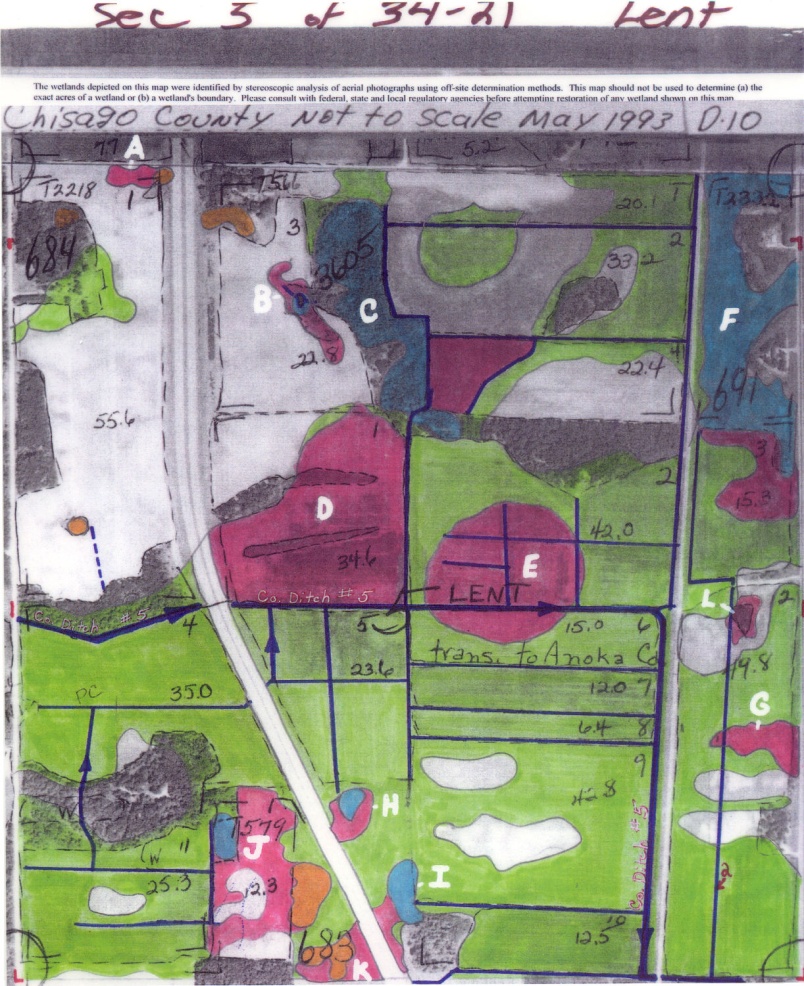 MN.IT Services @ DNR | MN DNR Geospatial Water Resources Team
12/6/2017
60
Sean Vaughn Hydro Background | Hydrography  LiDAR  Point Cloud  DEM  Hydrography
I’m a Clean Water Funded position 
Provide  GIS hydrography data development and subject matter expertise in support of Clean Water Funded Projects.
Knowledge of my background sets the platform for future informative presentations and discussions
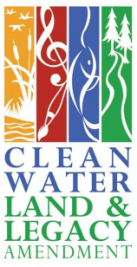 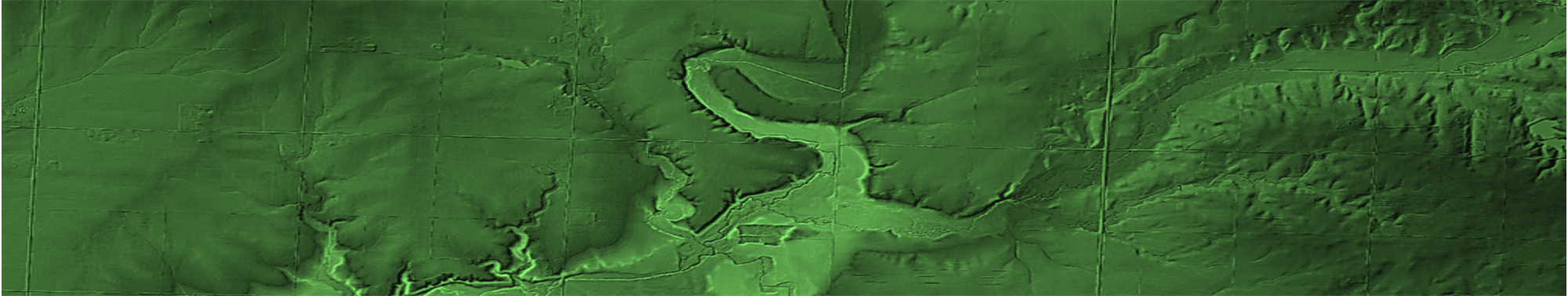 MN.IT Services @ DNR | MN DNR Geospatial Water Resources Team
12/6/2017
61
LiDAR
Introduction
LiDAR…
MN.IT Services @ DNR | MN DNR Geospatial Water Resources Team
12/6/2017
63
LiDAR  Point Cloud
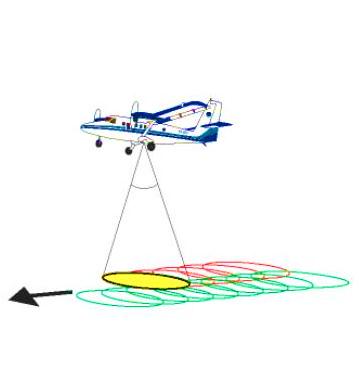 LiDAR is the Great Educator for Helping Resource Managers Convey the Conservation Message to Customers/Citizens.
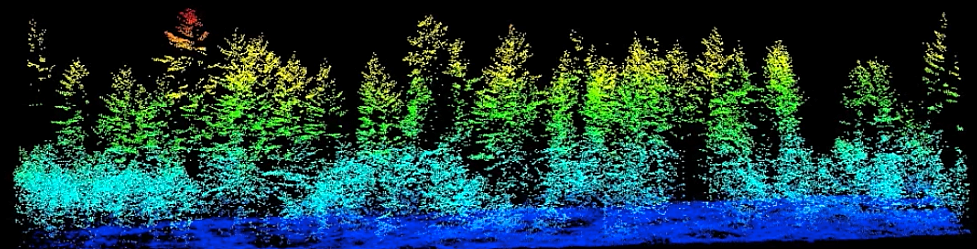 LiDAR Point Cloud
MN.IT Services @ DNR | MN DNR Geospatial Water Resources Team
12/6/2017
64
LiDAR  Point Cloud
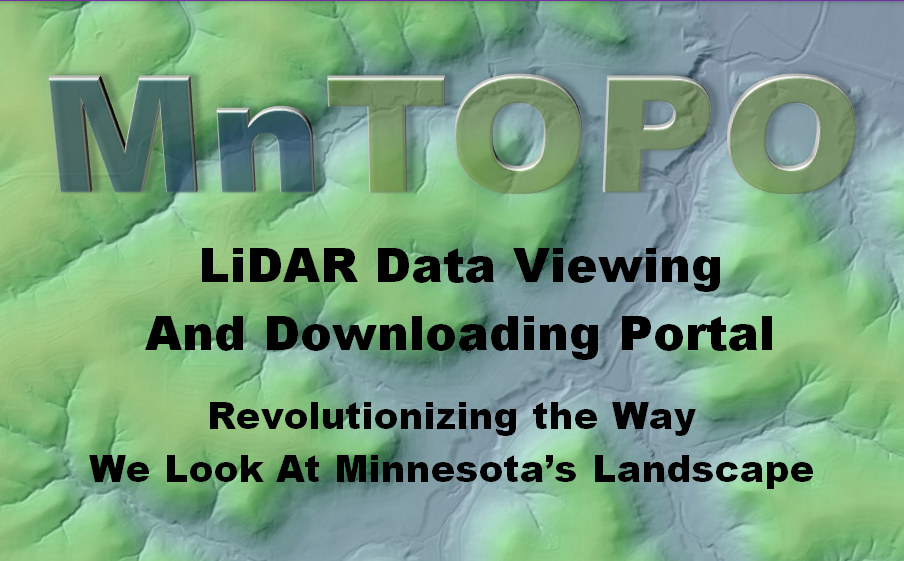 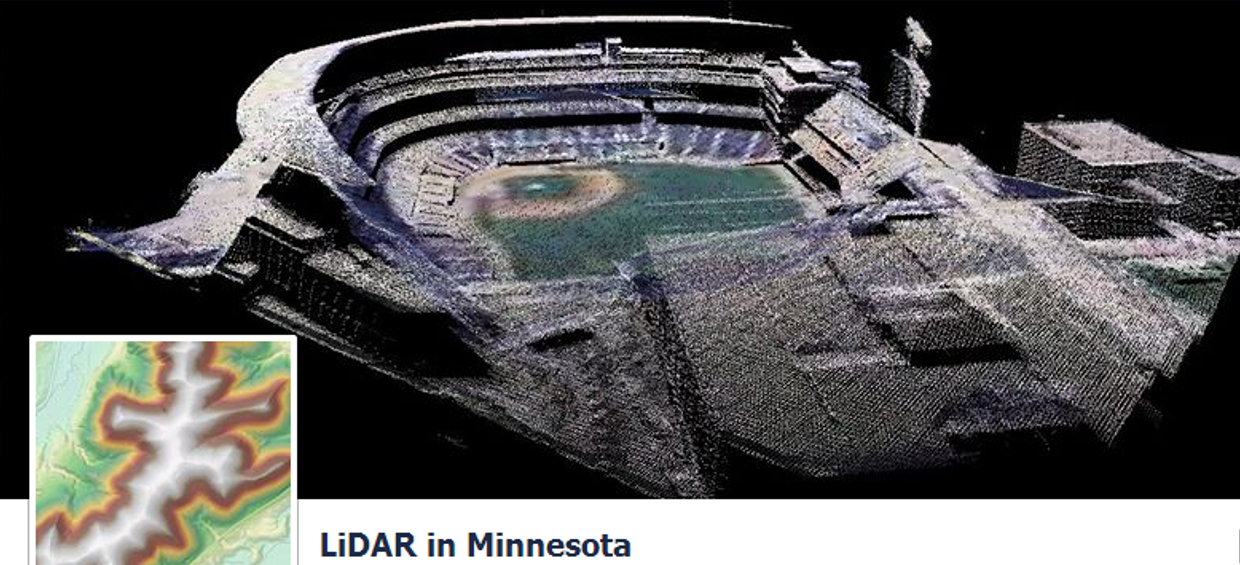 LiDAR
Features of hydrologic Significance.
Nickpoint
Fluvial Processes
Soil Degradation
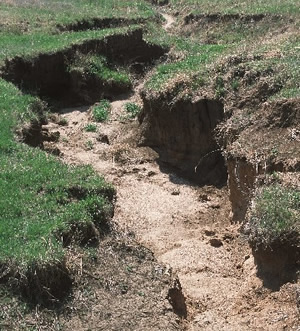 We Do this With Digital Elevation Models (DEM)
Where does the watercourse begin ?
Where concentrated flow begins.  LiDAR captures these landforms.
MN.IT Services @ DNR | MN DNR Geospatial Water Resources Team
12/6/2017
66
Introduction
DEM…
MN.IT Services @ DNR | MN DNR Geospatial Water Resources Team
12/6/2017
67
LiDAR  Point Cloud  DEM
High Quality DOQ
3 Meter DEM
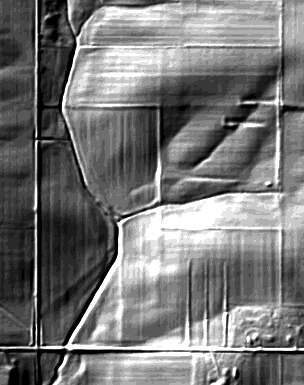 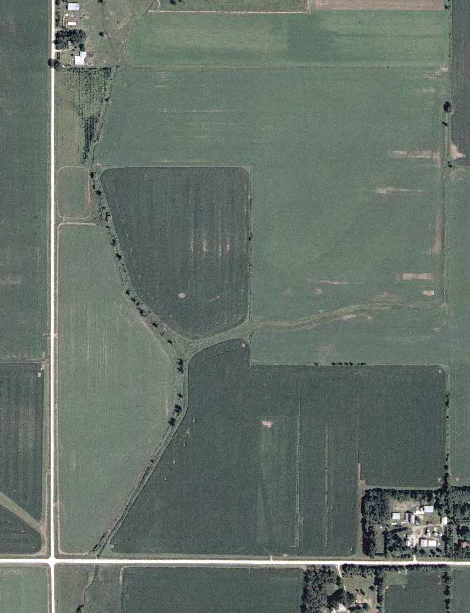 MN.IT Services @ DNR | MN DNR Geospatial Water Resources Team
12/6/2017
68
LiDAR  Point Cloud  DEM
Hillshaded DEM
DEM Draped on Hillshade
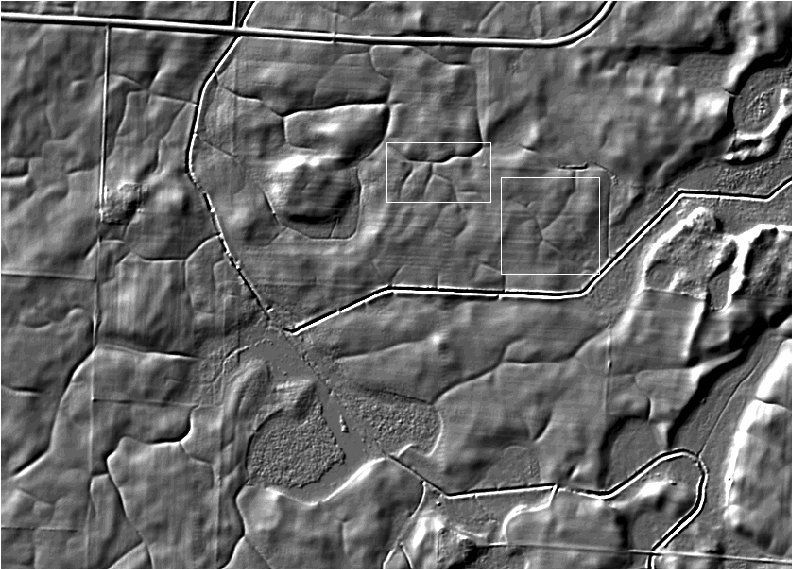 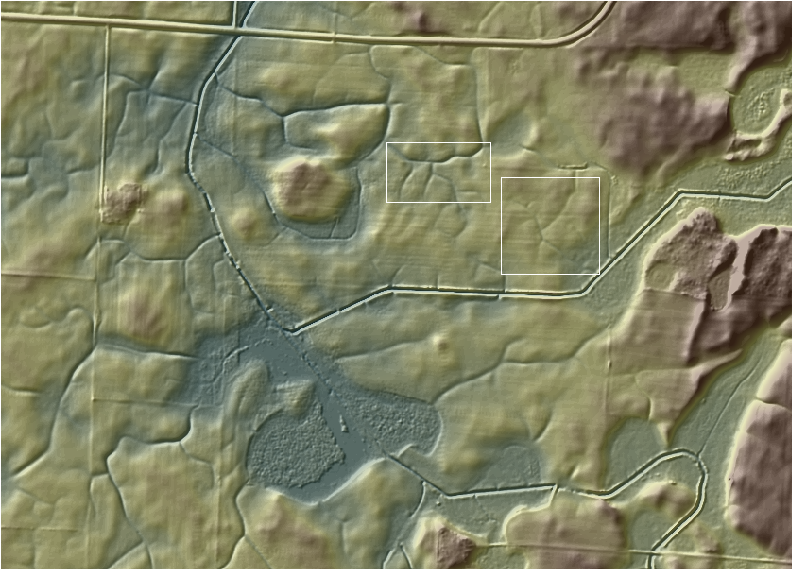 MN.IT Services @ DNR | MN DNR Geospatial Water Resources Team
12/6/2017
69
LiDARDigital Dams
Introduction
What Are Digital Dams…
MN.IT Services @ DNR | MN DNR Geospatial Water Resources Team
12/6/2017
71
LiDAR  Point Cloud  DEM  Digital Dams
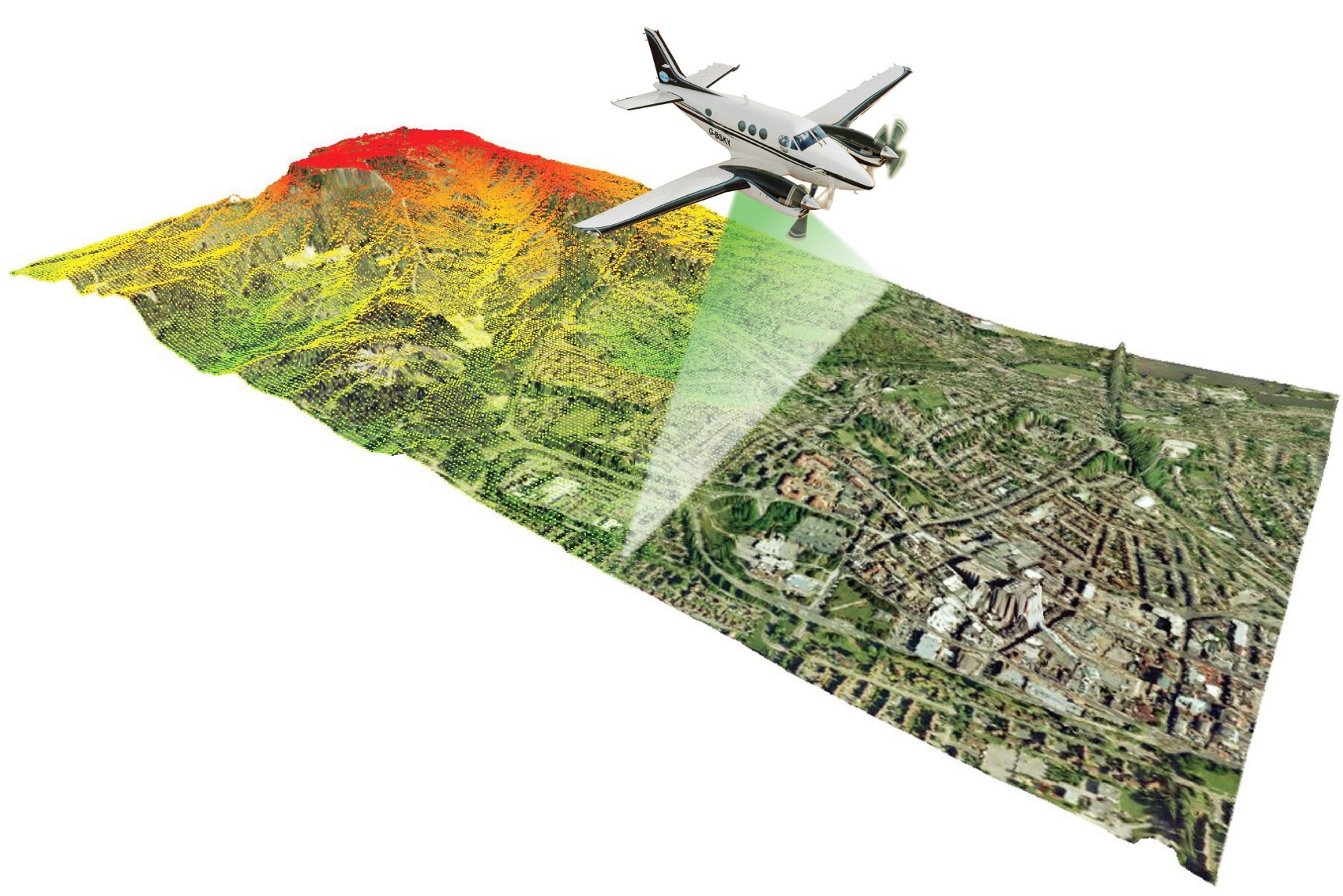 LiDAR did its job.
Millions of elevation data points

LiDAR captures terrain and features (roads, dams, bridges) without regard to pass through conveyance of water (e.g., culverts).

Creates Digital Dams in the DEM

Not unique to Minnesota
MN.IT Services @ DNR | MN DNR Geospatial Water Resources Team
12/6/2017
72
LiDAR  Point Cloud  DEM  Digital Dams
Water does not “flow” within the DEM
Most common problems with DEMs used in water resource applications
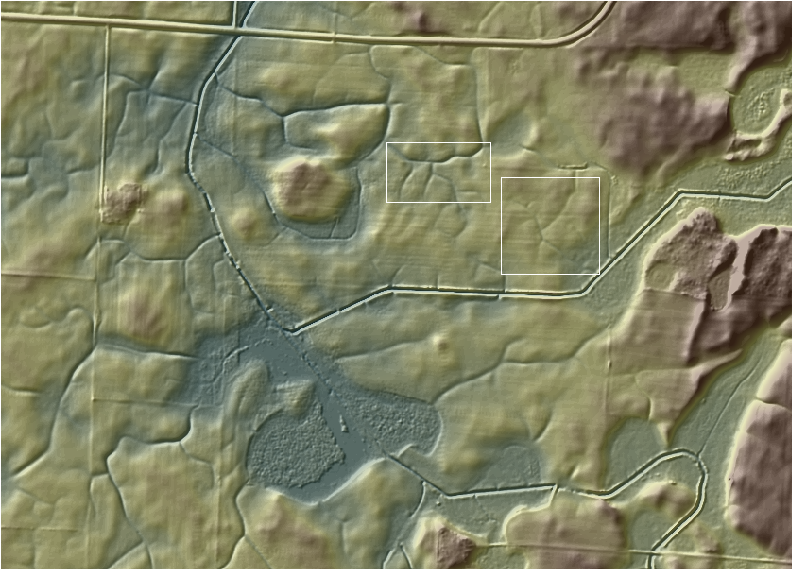 LiDAR 3D Point Cloud
LiDAR-derived 3D Digital Elevation Model (DEM)
MN.IT Services @ DNR | MN DNR Geospatial Water Resources Team
12/6/2017
73
LiDAR  Point Cloud  DEM  Digital Dams
Bridges are digital dams
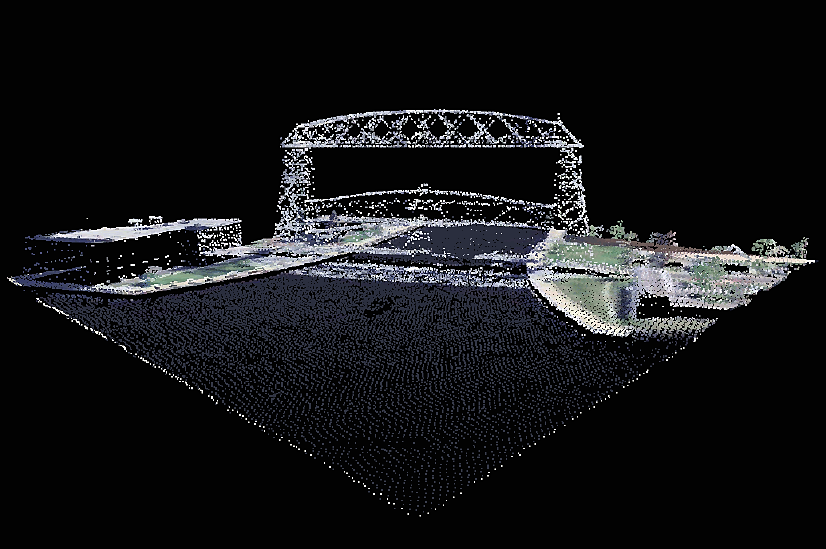 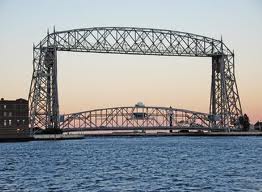 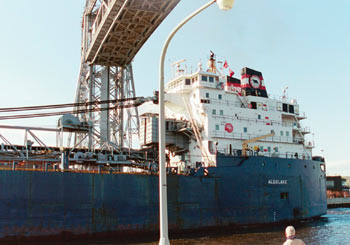 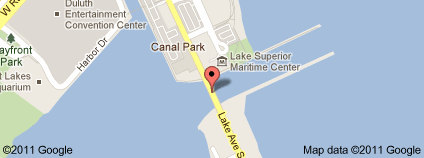 Point Cloud of the Aerial Lift Bridge - Duluth, MN
MN.IT Services @ DNR | MN DNR Geospatial Water Resources Team
12/6/2017
74
LiDAR  Point Cloud  DEM  Digital Dams
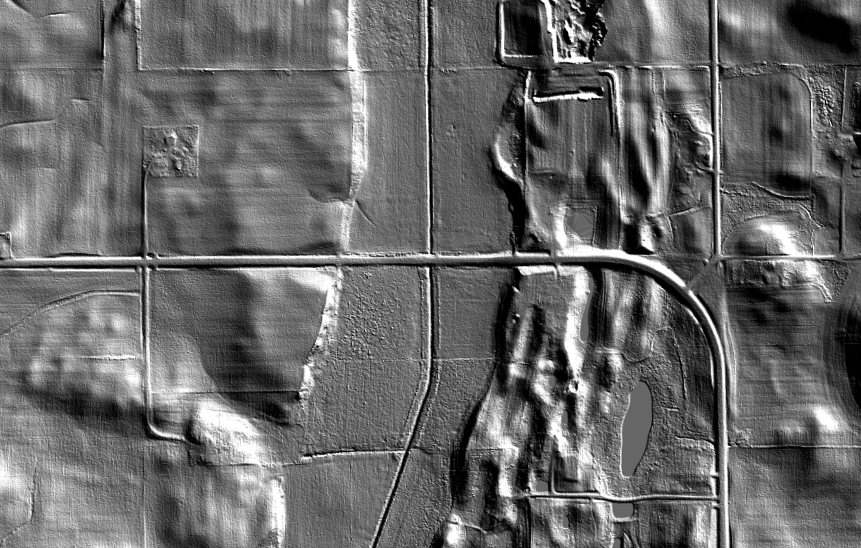 MN.IT Services @ DNR | MN DNR Geospatial Water Resources Team
12/6/2017
75
LiDAR  Point Cloud  DEM  Digital Dams
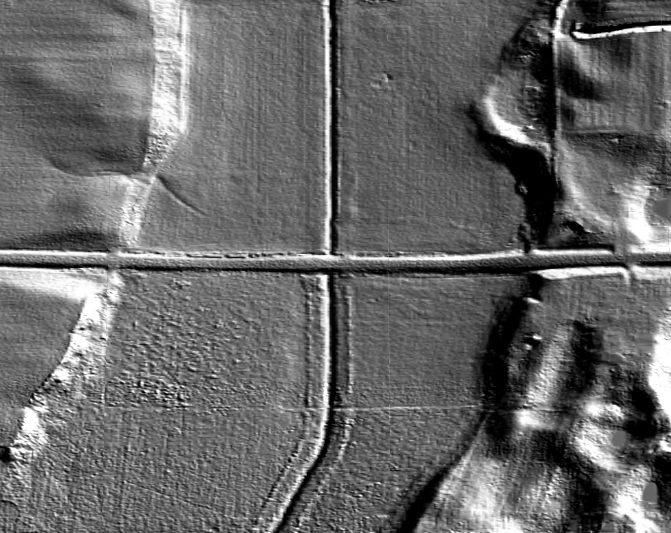 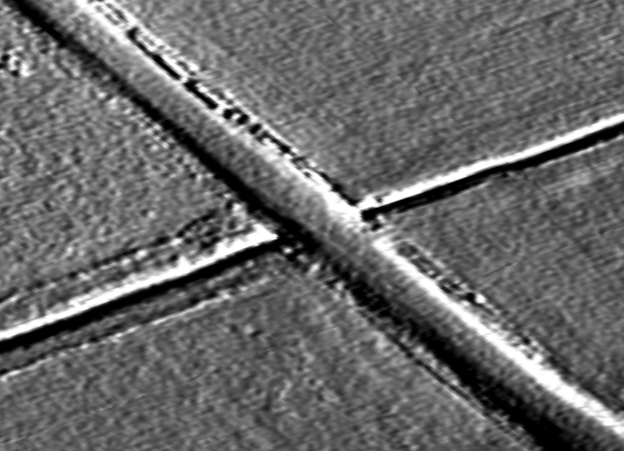 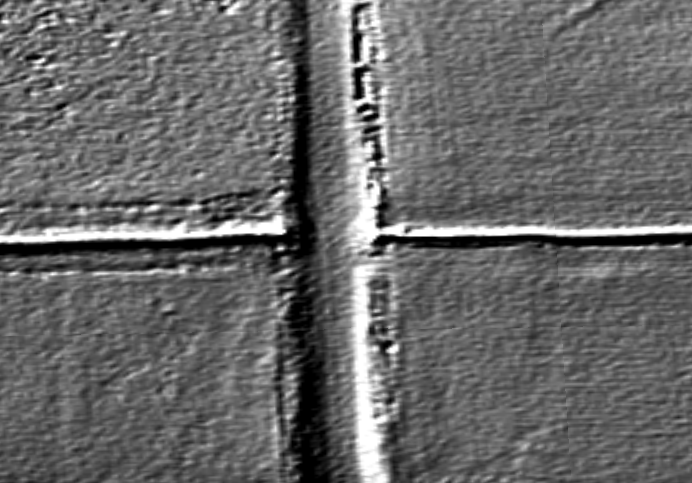 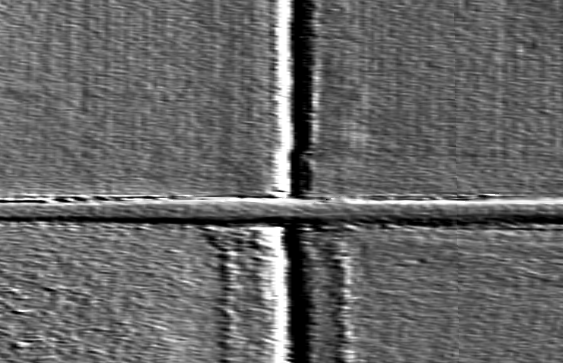 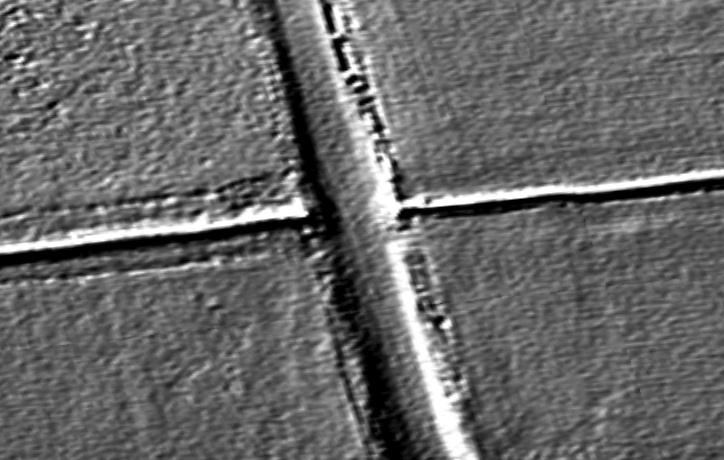 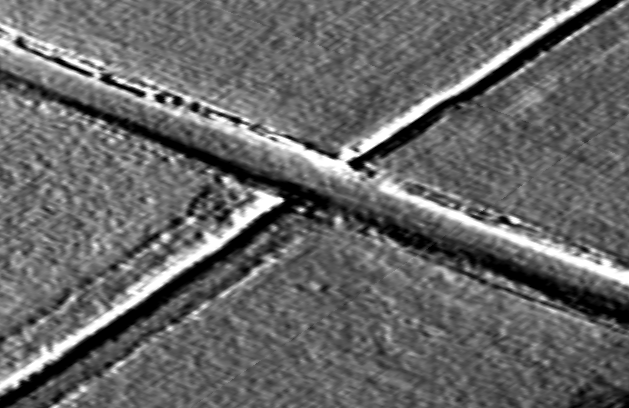 An oblique Perspective
MN.IT Services @ DNR | MN DNR Geospatial Water Resources Team
12/6/2017
76
DEM Hydro-modification
Introduction
What is DEM Hydro-modification…
MN.IT Services @ DNR | MN DNR Geospatial Water Resources Team
12/6/2017
78
LiDAR  Point Cloud  DEM  Digital Dams  DEM Hydro-modification  hDEM
DEM
Hydro-modification
- is -
Digital Dam
Removal
MN.IT Services @ DNR | MN DNR Geospatial Water Resources Team
12/6/2017
79
LiDAR  Point Cloud  DEM  Digital Dams
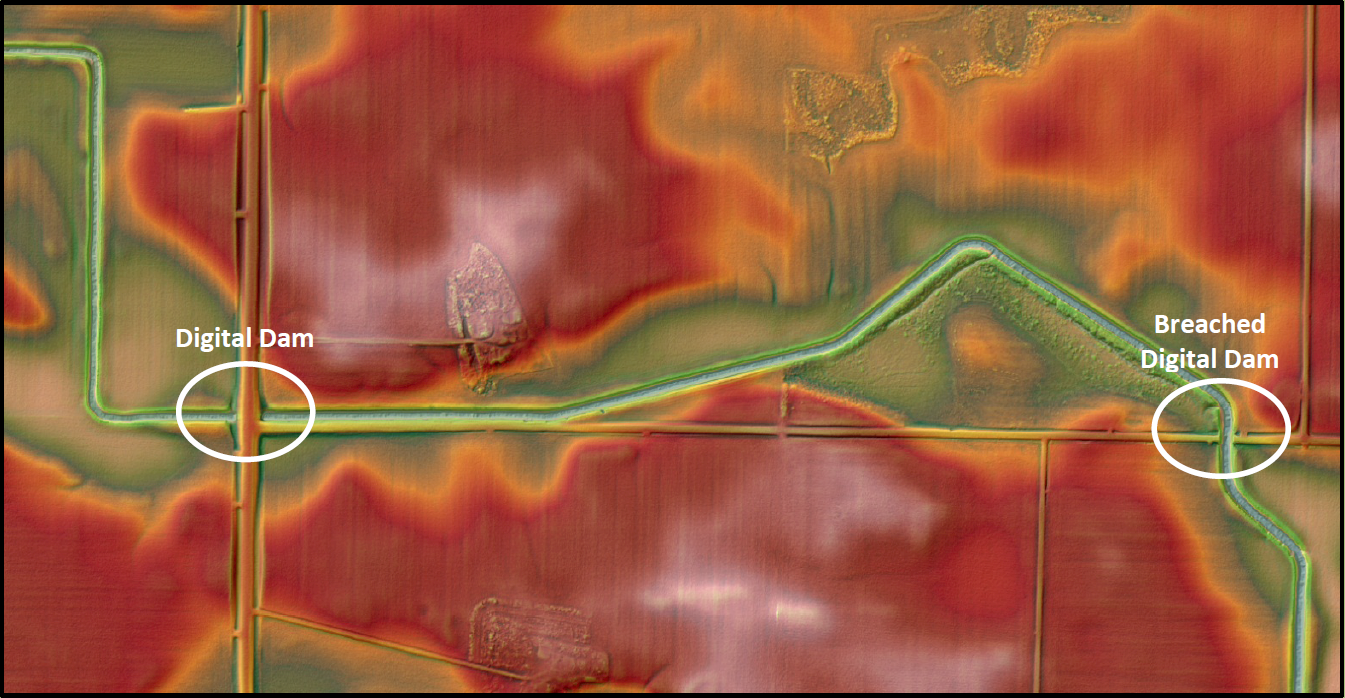 MN.IT Services @ DNR | MN DNR Geospatial Water Resources Team
12/6/2017
80
Introduction
Filling: What Happens without DEM Hydro-modification…
MN.IT Services @ DNR | MN DNR Geospatial Water Resources Team
12/6/2017
81
LiDAR  Point Cloud  DEM  Digital Dams
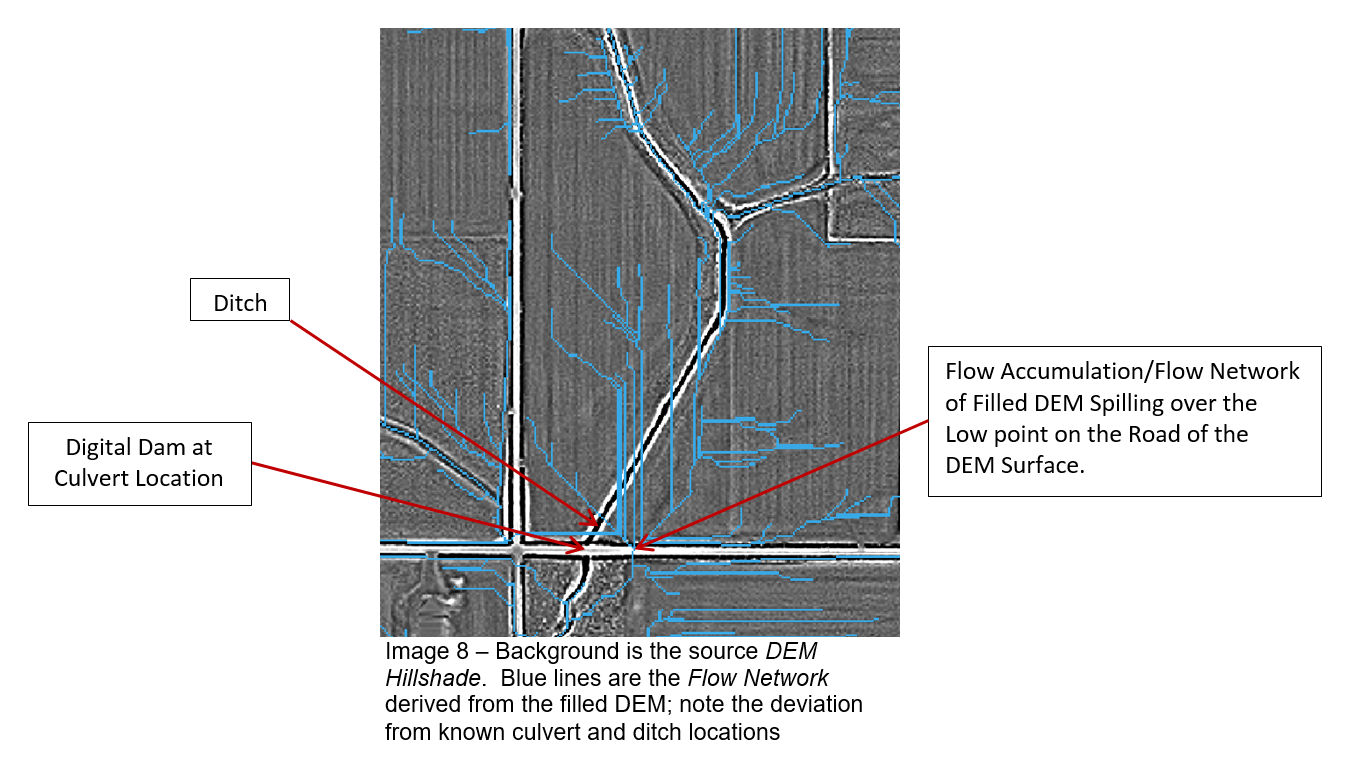 MN.IT Services @ DNR | MN DNR Geospatial Water Resources Team
12/6/2017
82
LiDAR  Point Cloud  DEM  Digital Dams
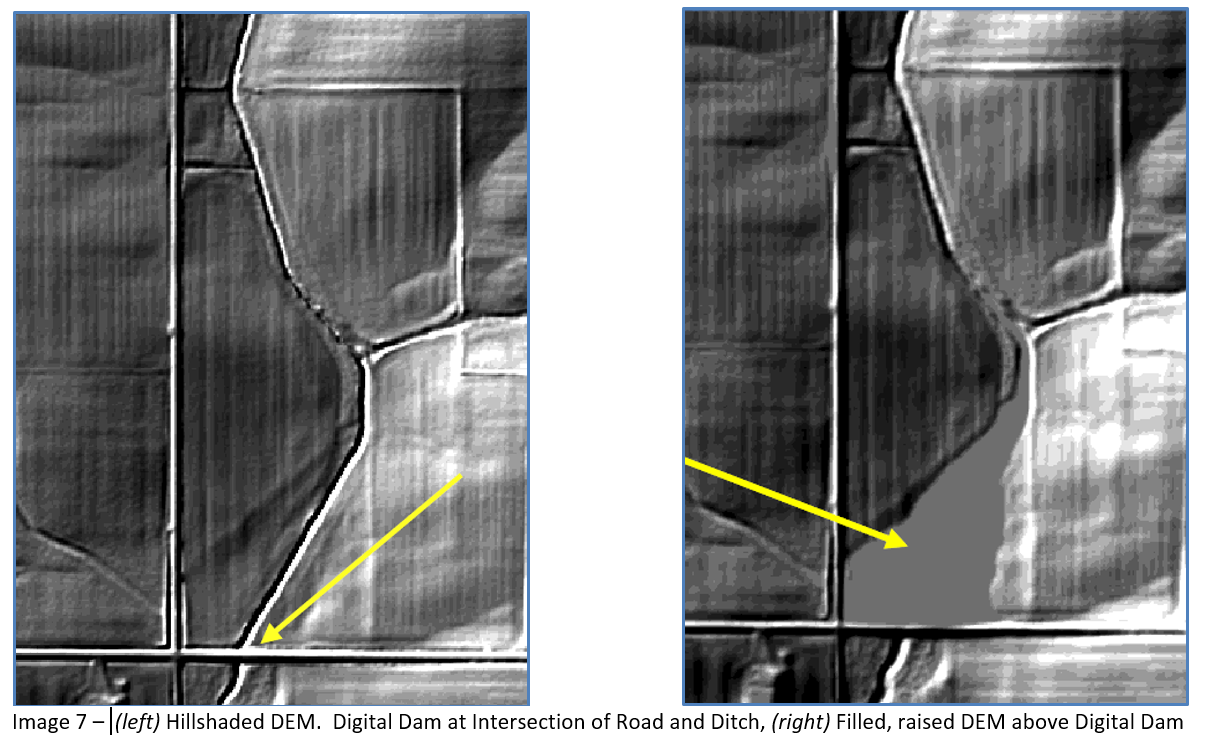 Digital Dam Not Removed
Filled Landform
Ditch
MN.IT Services @ DNR | MN DNR Geospatial Water Resources Team
12/6/2017
83
LiDAR  Point Cloud  DEM  Digital Dams
LiDAR-derived DEMs are an authoritative representation of the water conveyance landforms on Earth’s surface.
LiDAR-derived DEMs require some amount of hydro-modification for most hydro-terrain analysis and hydrologic modeling.
Evaluation of DEM hydro-modification is based on how well the hDEM replicates the water conveyance landforms on  Earth’s surface
Accurate and detailed DEM hydro-modification can produce authoritative watercourses.
MN.IT Services @ DNR | MN DNR Geospatial Water Resources Team
12/6/2017
84
Introduction
Water Conveyance Landforms…
MN.IT Services @ DNR | MN DNR Geospatial Water Resources Team
12/6/2017
85
Landscape Hydrology – It’s in the Channels
Flow
Some Flow
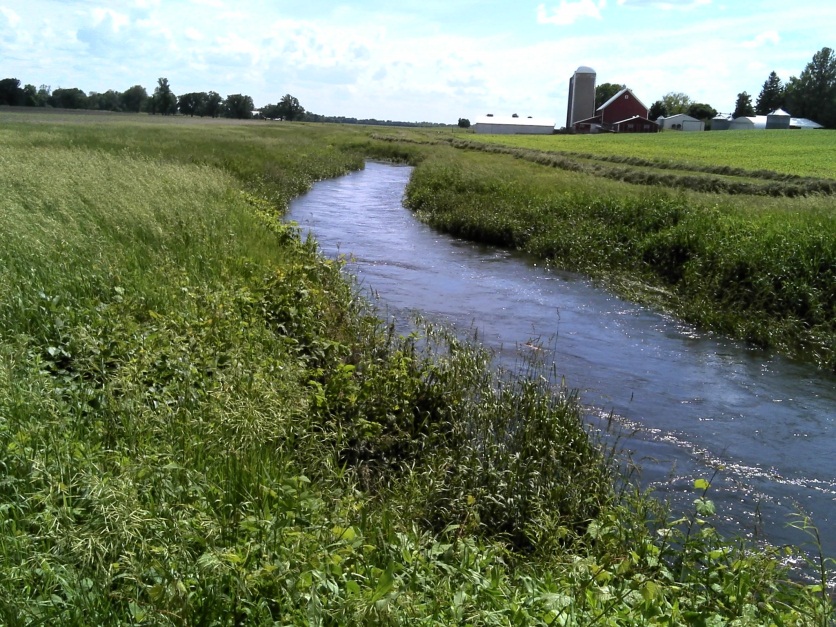 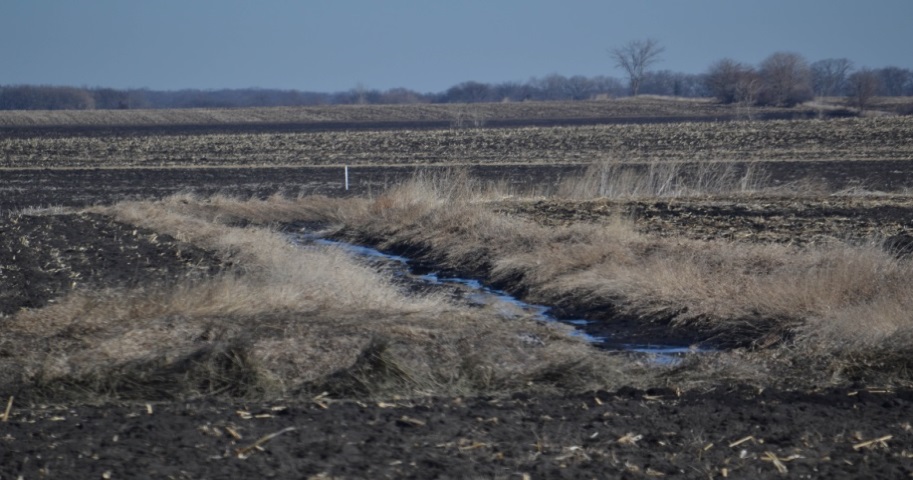 No Flow (event/seasonal)
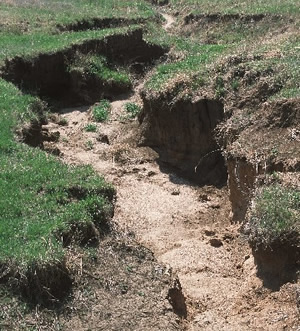 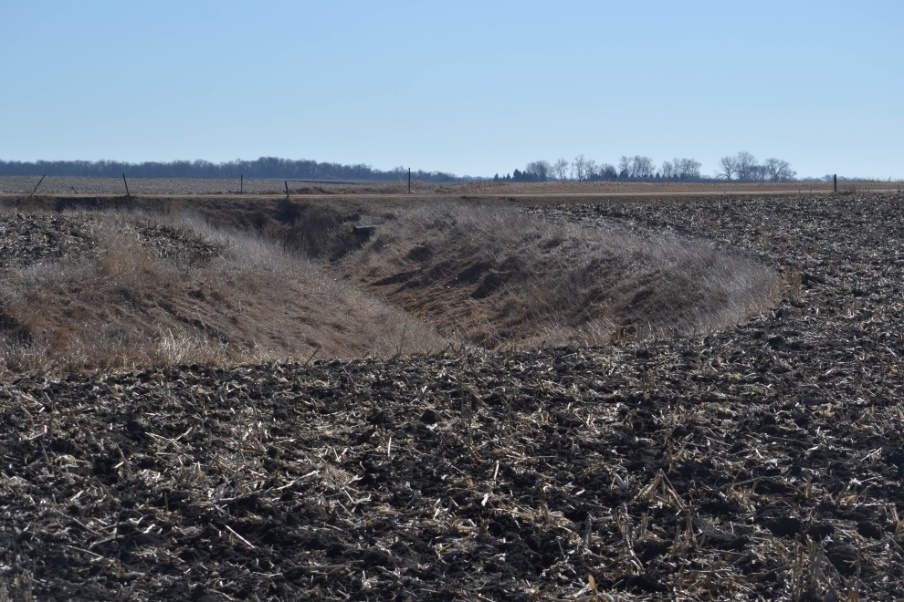 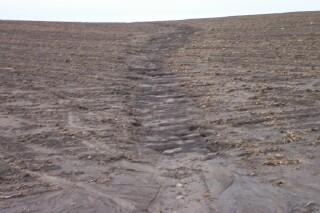 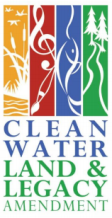 DEM Hydro Modification
hDEM Level-1 Hydro-flattened
hDEM Level-2 Hydro-enforced
hDEM Level-3 Hydro-conditioned
Introduction
Water Quality Framework…
MN.IT Services @ DNR | MN DNR Geospatial Water Resources Team
12/6/2017
88
Water Quality Framework
Water Quality Framework
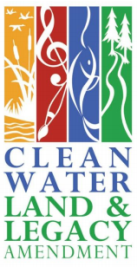 The Interagency Water Management Framework lays out a planning cycle that coordinates water management efforts across agencies, with a focus on supporting local implementation. This Framework acknowledges that implementation activities on the ground are ongoing while providing a systematic, step-by-step process for improving implementation in the context of the 10-year watershed approach.
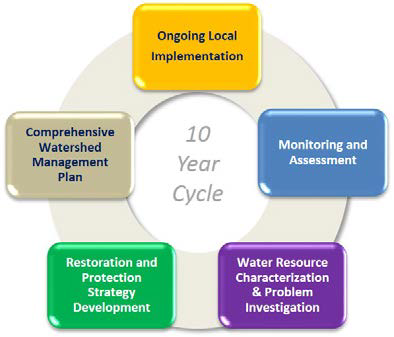 MN.IT Services @ DNR | MN DNR Geospatial Water Resources Team
12/6/2017
90
Water Quality Framework
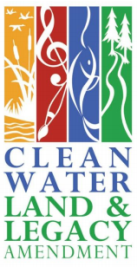 ONGOING LOCAL IMPLEMENTATION is at the heart of the state’s overall strategy for clean water. Actions must be prioritized, targeted, and measurable in order to ensure limited resources are spent where they are needed most. The rest of the cycle supports effective implementation.

MONITORING AND ASSESSMENT determines the condition of the state’s ground and surface waters and informs future implementation actions.  The state’s “watershed approach” systematically assesses the condition of lakes and streams on a 10‐year cycle. Groundwater monitoring and assessment is more varied in space and time.

WATER RESOURCE CHARACTERIZATION AND PROBLEM INVESTIGATION delves into the science to analyze and synthesize data so that key
interactions, stressors, and threats are understood. In this step,
watershed and groundwater models and maps are developed to help
inform strategies.
Foundational Data
(Tool/Model Inputs)
MN.IT Services @ DNR | MN DNR Geospatial Water Resources Team
12/6/2017
91
Water Quality Framework
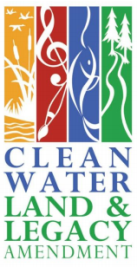 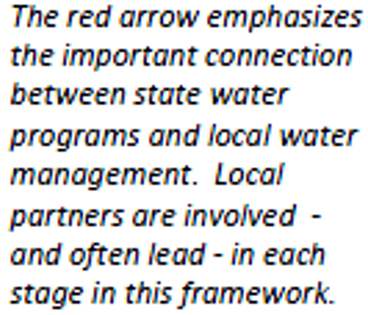 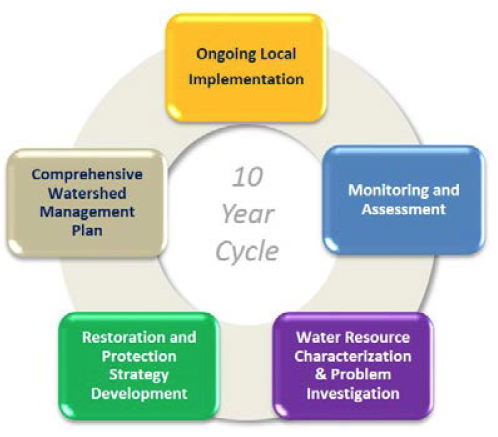 Foundation Data Application 
hDEM
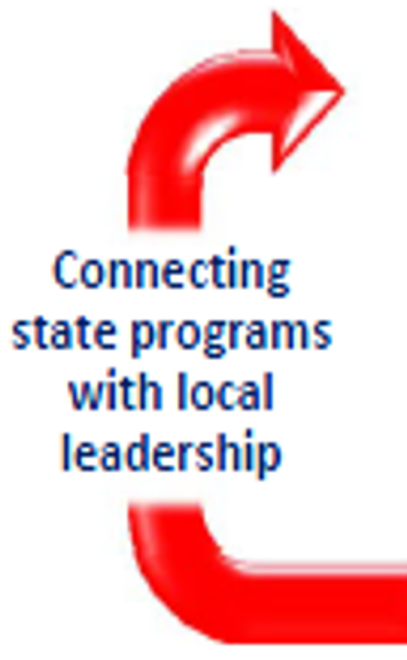 Foundation Data Development 
DEM, hDEM
HPI
Foundation Data Development 
DEM, hDEM
HPI
MnTOPO
Data Development – Data Dissemination – Data Application
MN.IT Services @ DNR | MN DNR Geospatial Water Resources Team
12/6/2017
92
3 Takeaway Messages
Introduction
Closing | Takeaway Messages…
MN.IT Services @ DNR | MN DNR Geospatial Water Resources Team
12/6/2017
94
Takeaway Messages
LiDAR did its job
hDEMs are foundational data (Point Cloud, DEMs)
Proper replication of landscape hydrology in DEMs is required
Tools & Models have dependencies on foundational hydrography data.
Build awareness for discussion - Continue to build recognition and support for statewide foundational NXG-Hydro derived from LiDAR. 
Hydro-modified DEMs support One Watershed – One Plan projects
95
MN.IT Services @ DNR | MN DNR Geospatial Water Resources Team
12/6/2017
95
[Speaker Notes: LiDAR did its job
hDEMs are foundational data
Proper replication of landscape hydrology in DEMs
Tools & Models have dependencies on foundational hydrography data.
Build awareness for disscussion - Continue to build recognition and support for statewide foundational NXG-Hydro.]
Introduction
NXG-Hydrography Handout…
MN.IT Services @ DNR | MN DNR Geospatial Water Resources Team
12/6/2017
96
Packet  NXG-Hydro
GAC Meeting Packet -
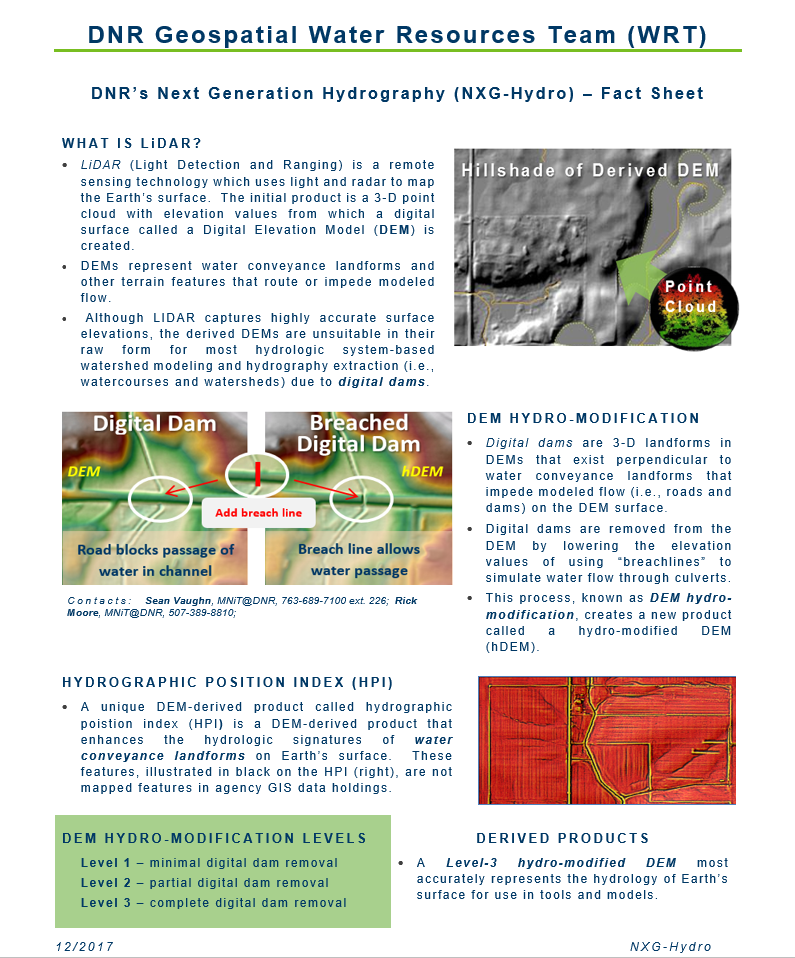 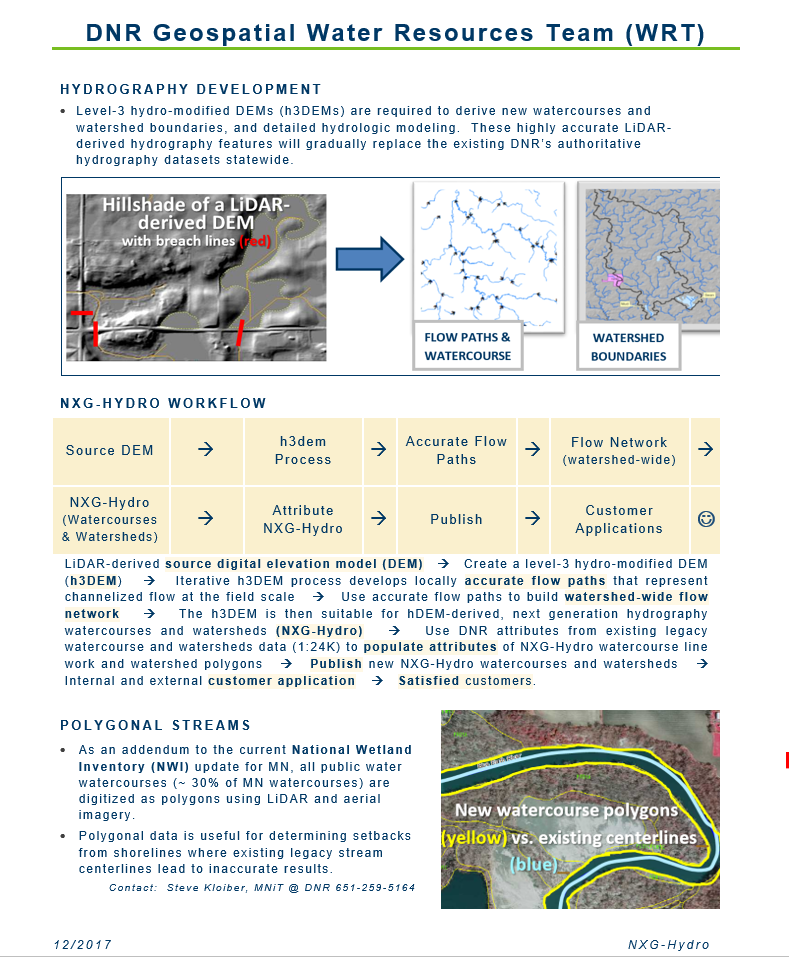 MN.IT Services @ DNR | MN DNR Geospatial Water Resources Team
12/6/2017
98
Thank You!
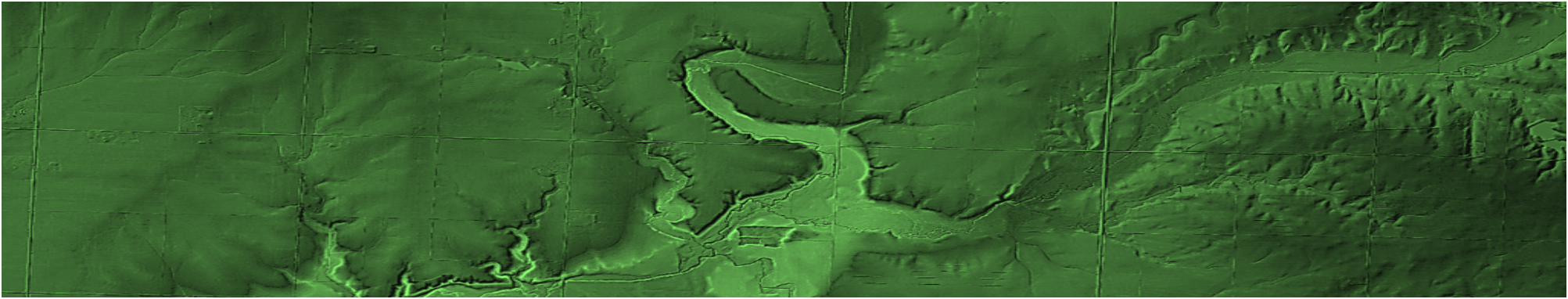 Sean Vaughn
sean.vaughn@state.mn.us
763-689-7100 x226
MN.IT Services @ DNR | MN DNR Geospatial Water Resources Team
12/6/2017
99
Agenda Item 12
Approve 3D Geomatics Committee work plan
 Gerry Sjerven, Co-Chair 3D Geomatics Committee
3DGeo Committee
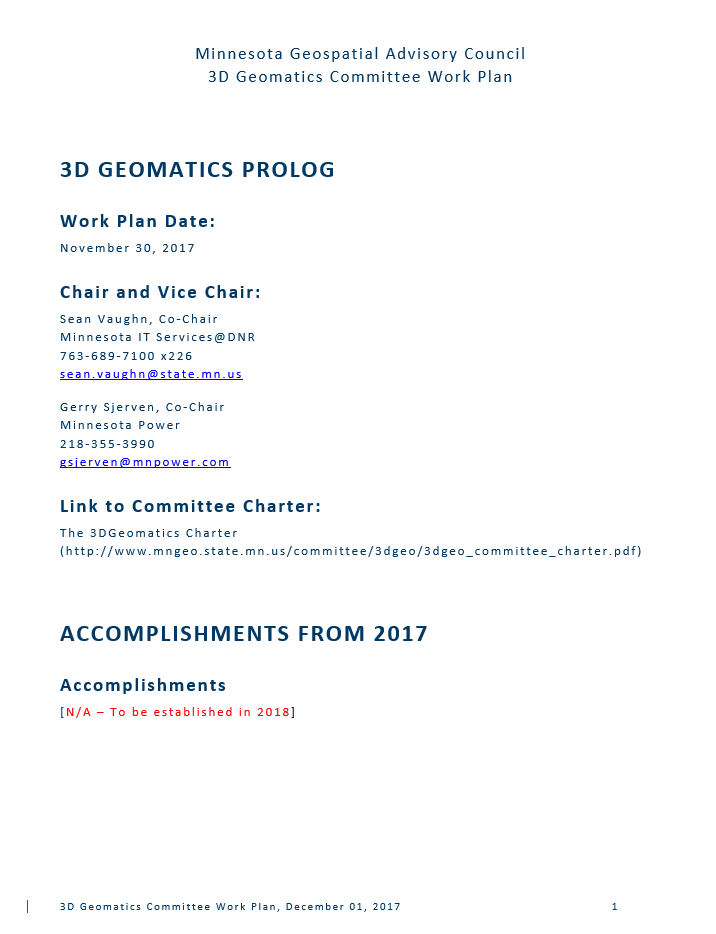 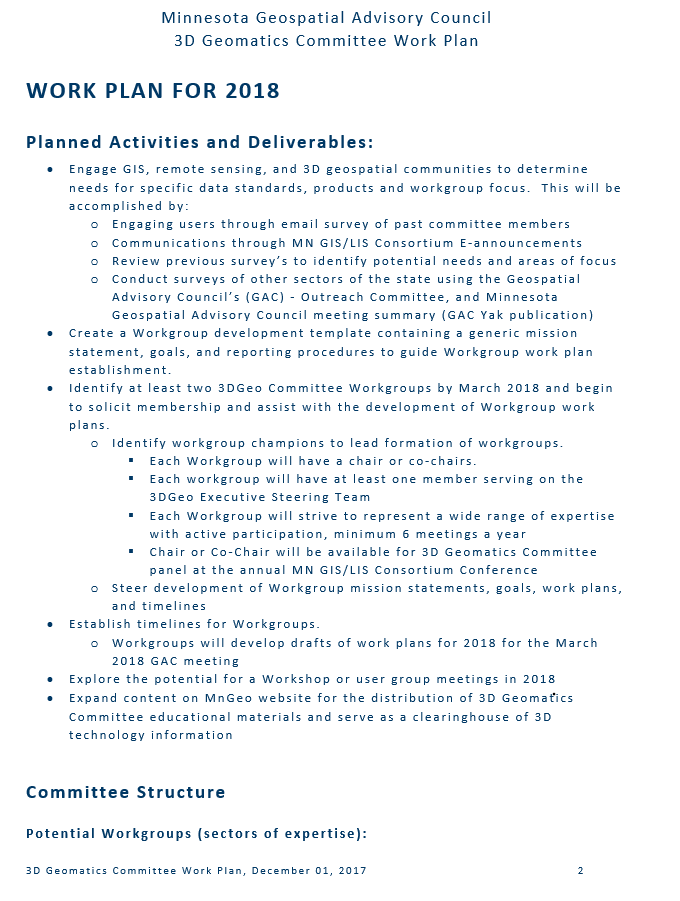 MN.IT Services @ DNR | MN DNR Geospatial Water Resources Team
12/6/2017
101
3DGeo Committee
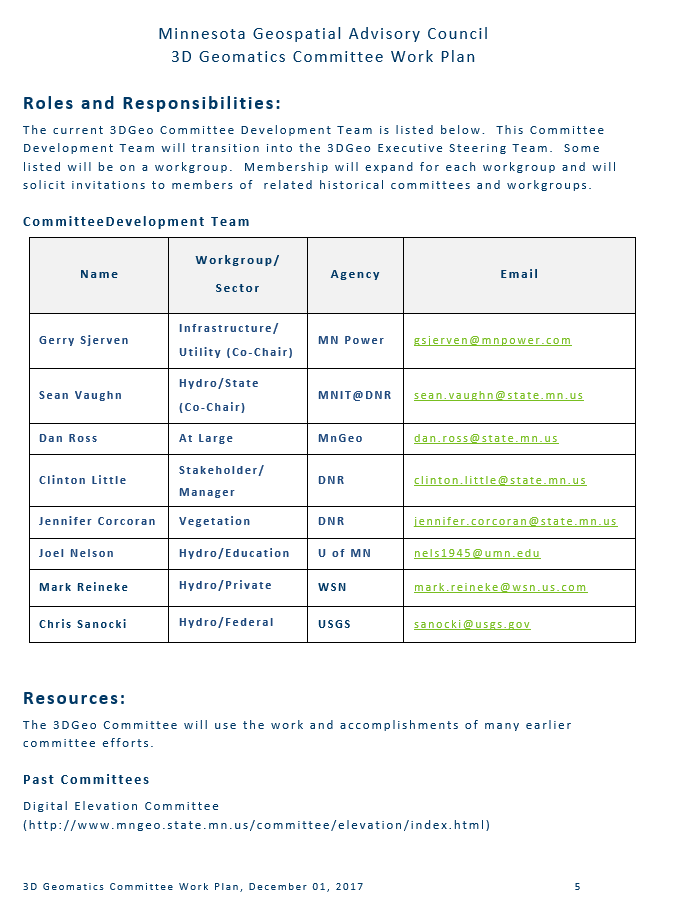 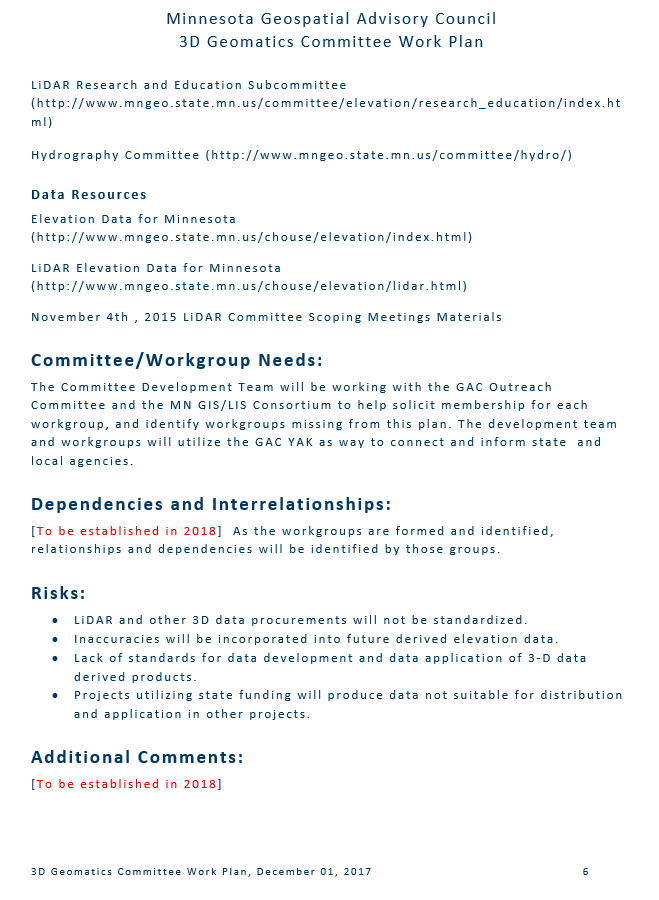 MN.IT Services @ DNR | MN DNR Geospatial Water Resources Team
12/6/2017
102
3DGeo Committee
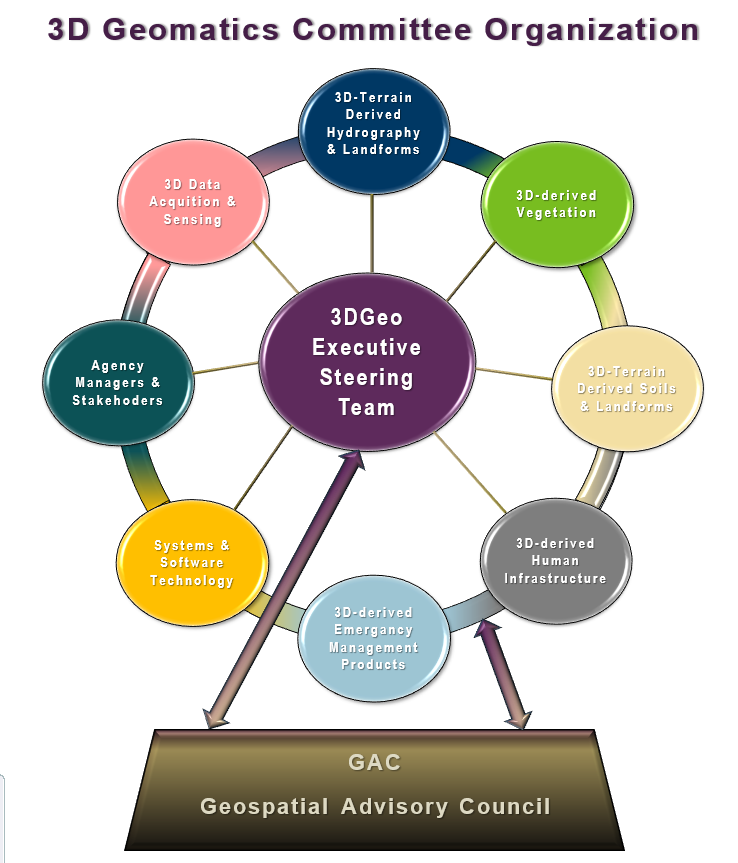 MN.IT Services @ DNR | MN DNR Geospatial Water Resources Team
12/6/2017
103
Agenda Item 13
Updates on MN GAC priority projects and initiatives
Agenda Item 14
Announcements or other business
Thank you!
Next meeting is Wednesday, March 28, 2018